DISEÑO Y Cálculo DE LA RED Eléctrica DE INtA Paraná
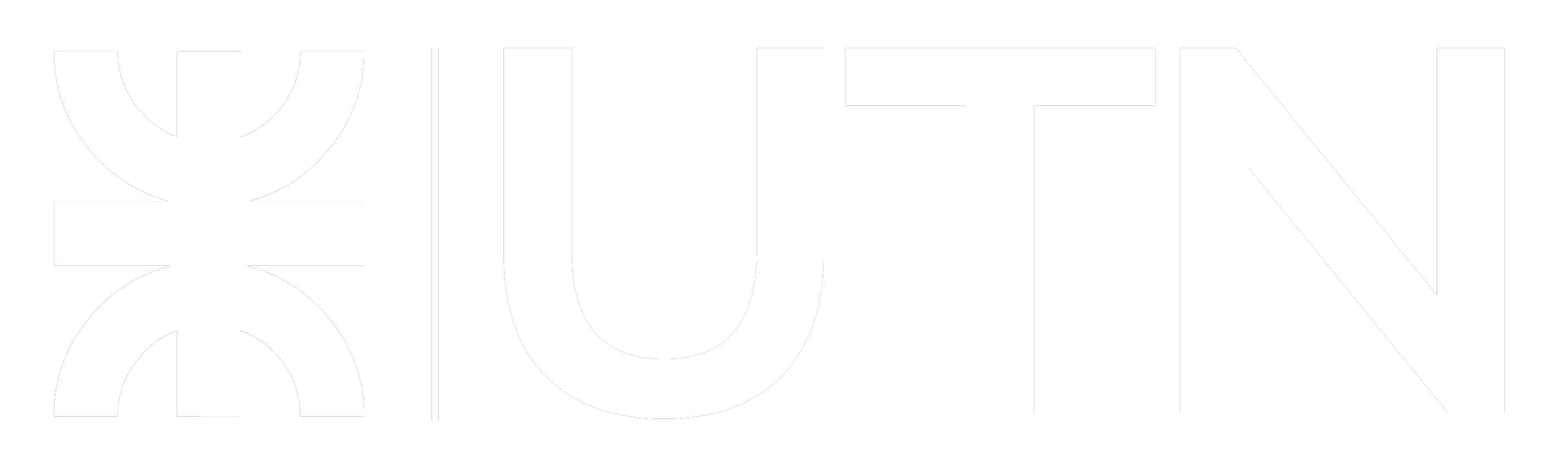 PROYECTO FINAL DE CARRERA INGENIERIA ELECTROMECáNICA
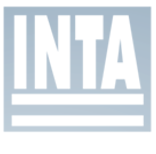 Alumnos: CORRALES, Leandro Enrique
	   SANTELLAN, Alan Urs
Docentes: RUHL, Gustavo
	   MAXIMINO, Nicolás

Tutor: 	   JERICHAU, Alejandro
MAYO 2022
Ejes temáticos
Análisis Económico
Surgimiento de la Necesidad
Introducción
Proyecto
Presupuesto
Conclusiones
Proyecto Final - 2022
Surgimiento de la necesidad
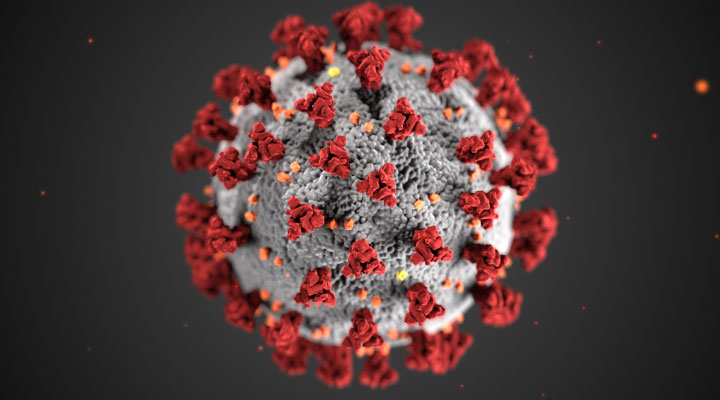 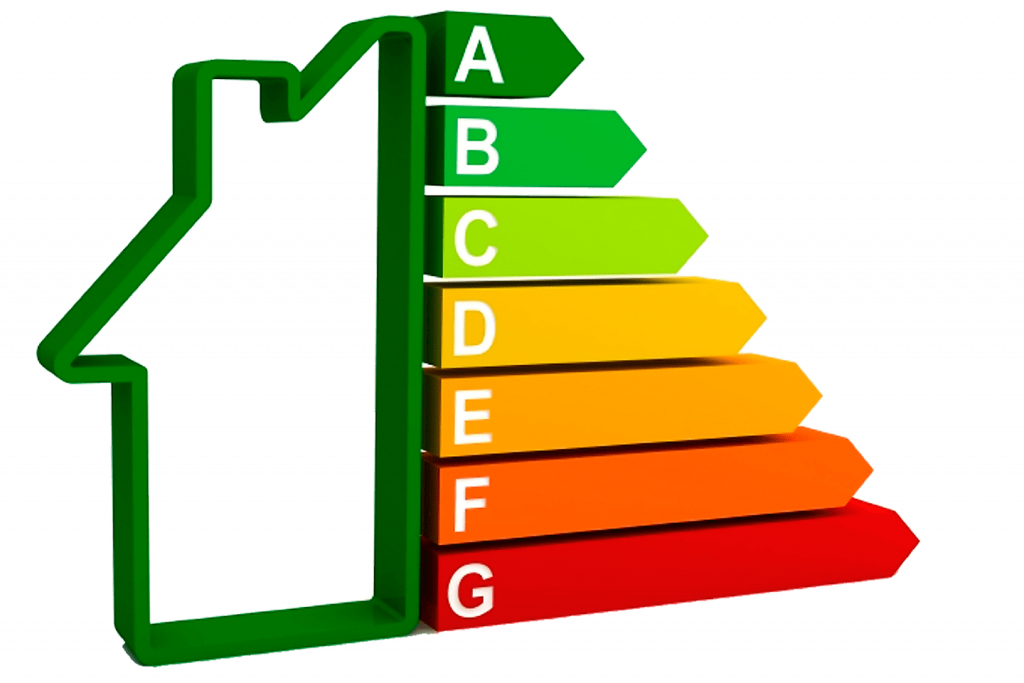 Eficiencia energética
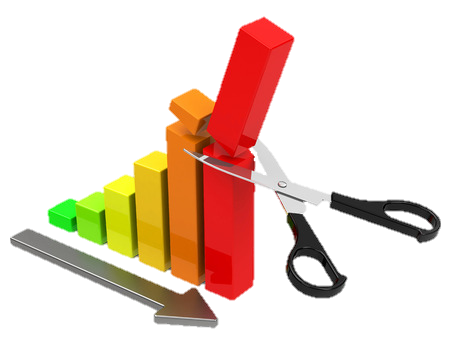 2019
Reducción de costos
Normalización de su red 
     eléctrica
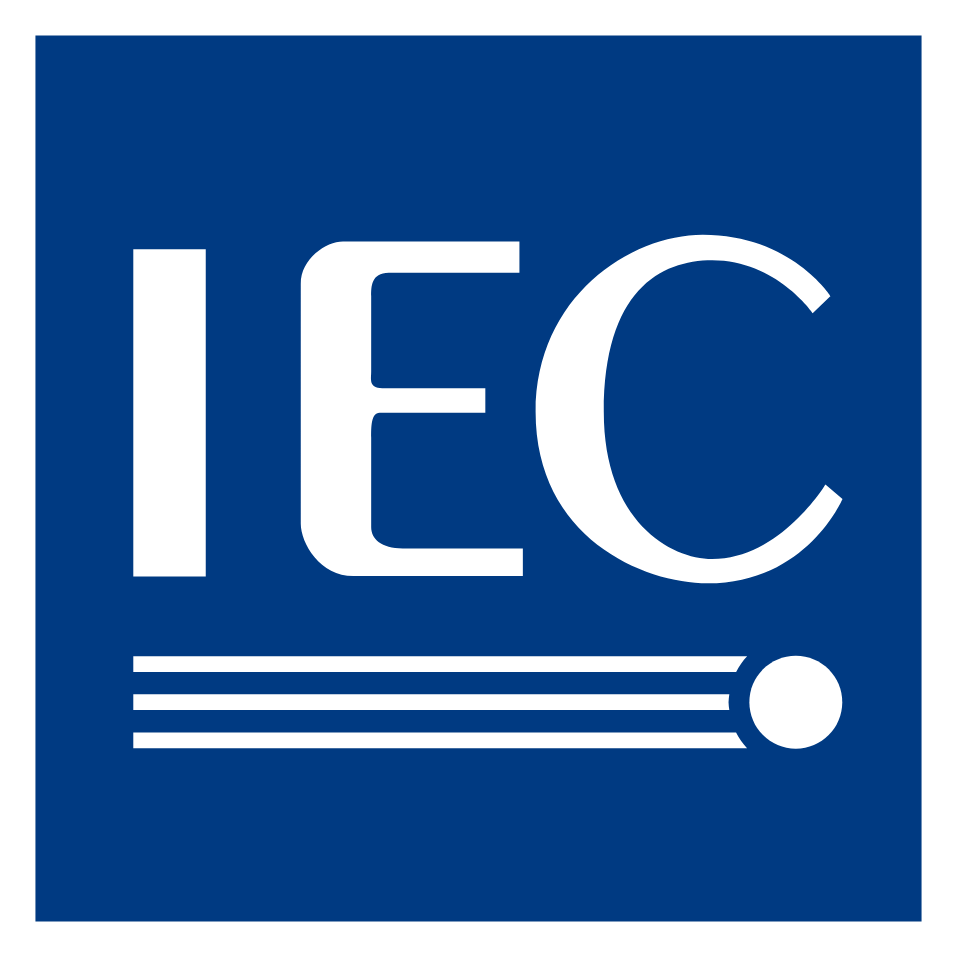 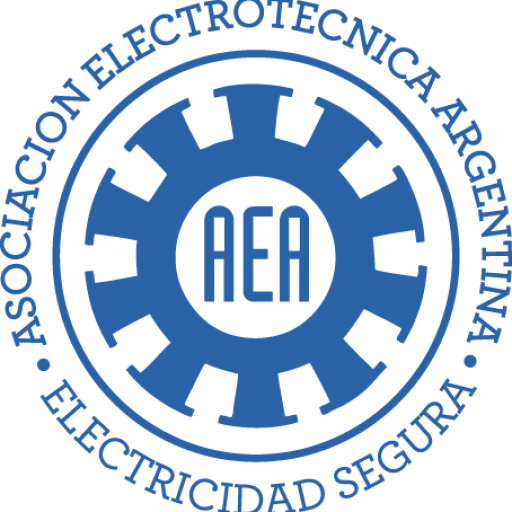 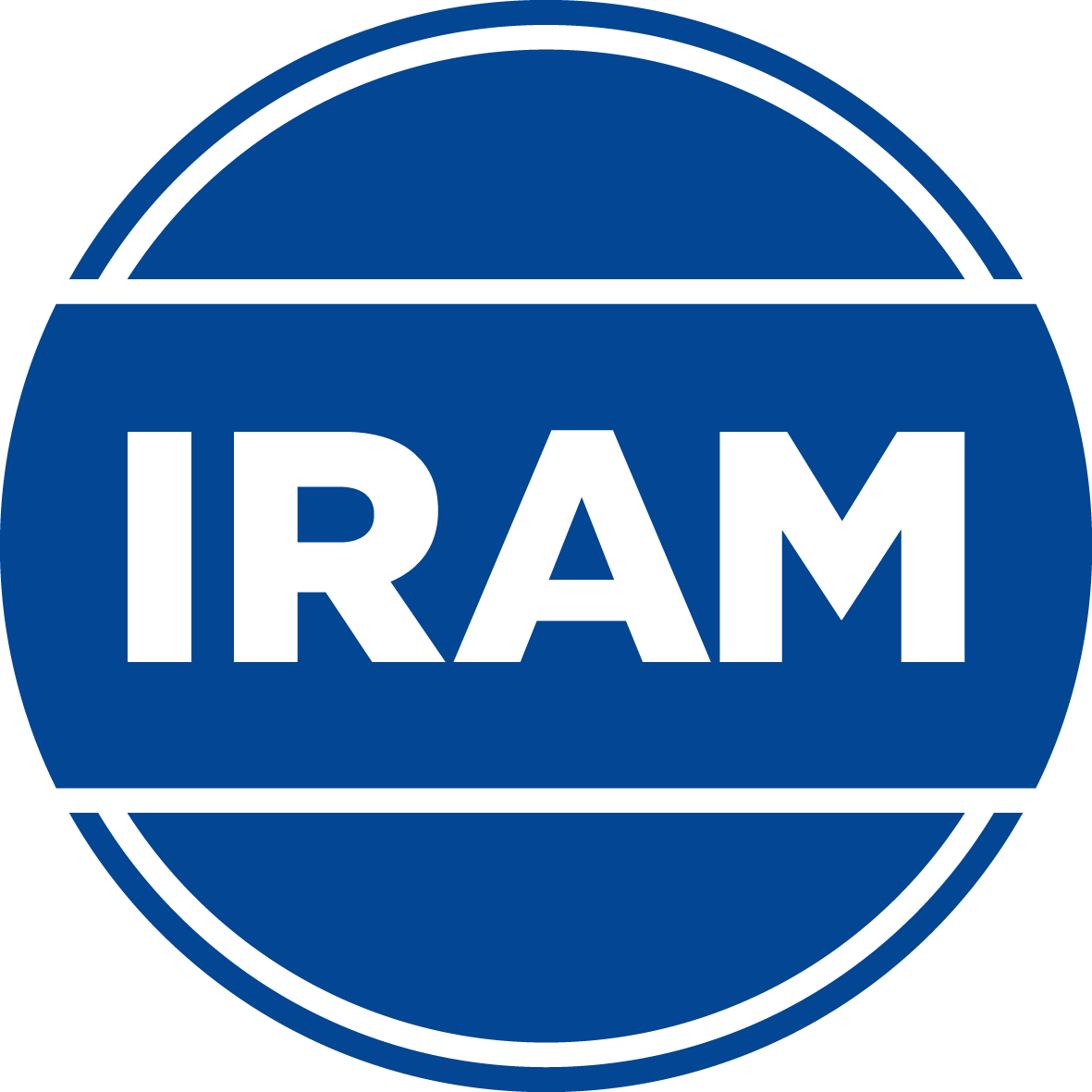 Proyecto Final - 2022
3
Introducción
Generalidades
Problemáticas
Objetivos
Soluciones
Proyecto Final - 2022
4
Generalidades
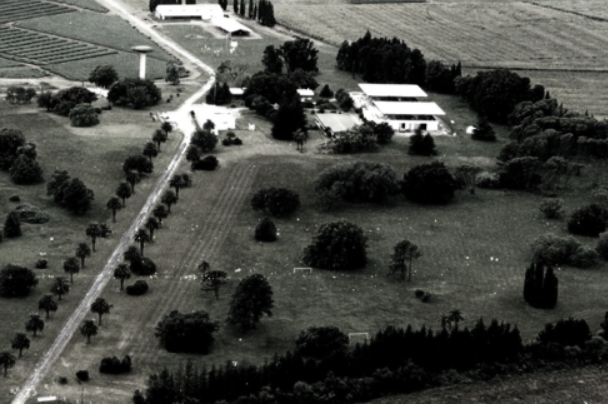 Localización e historia
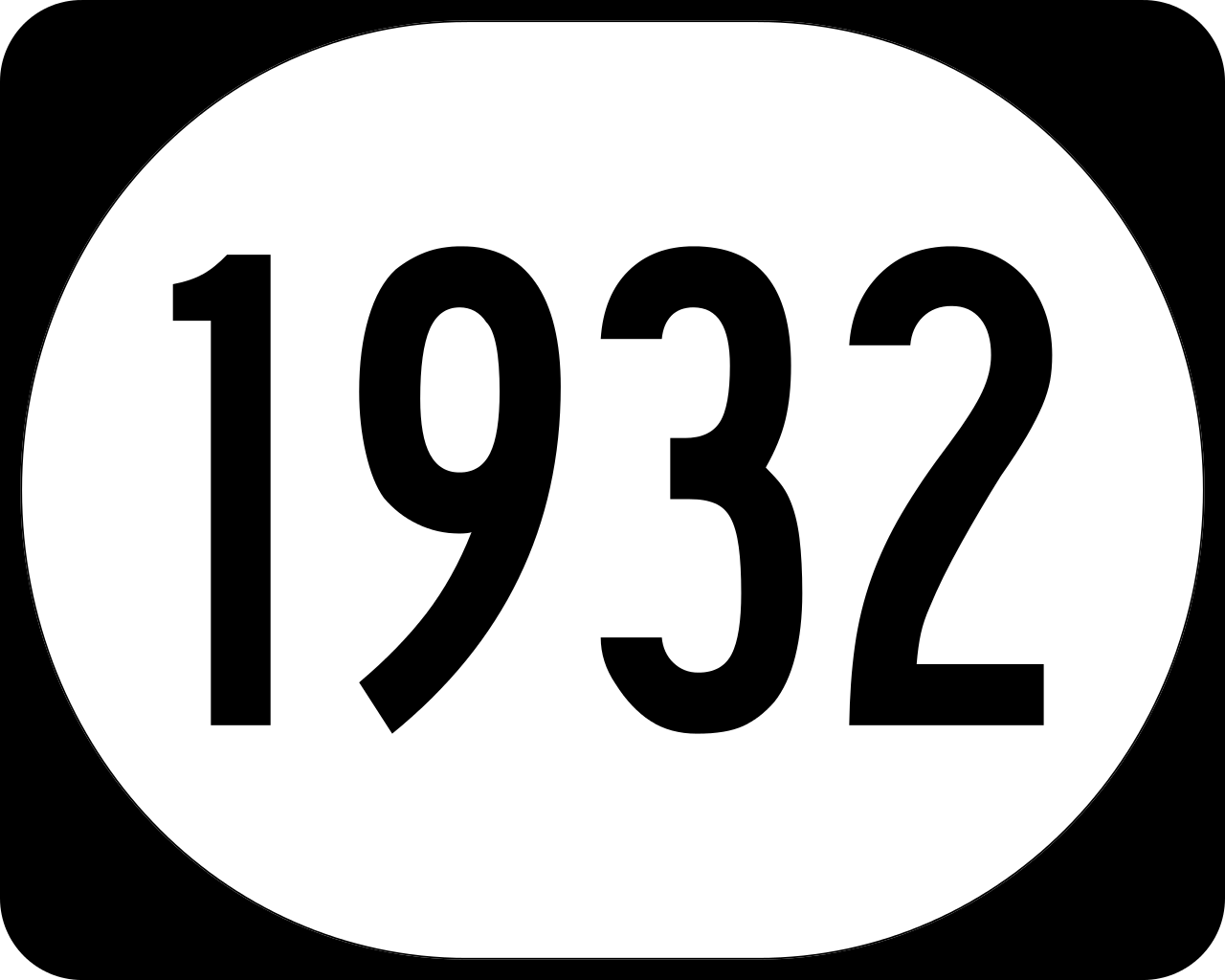 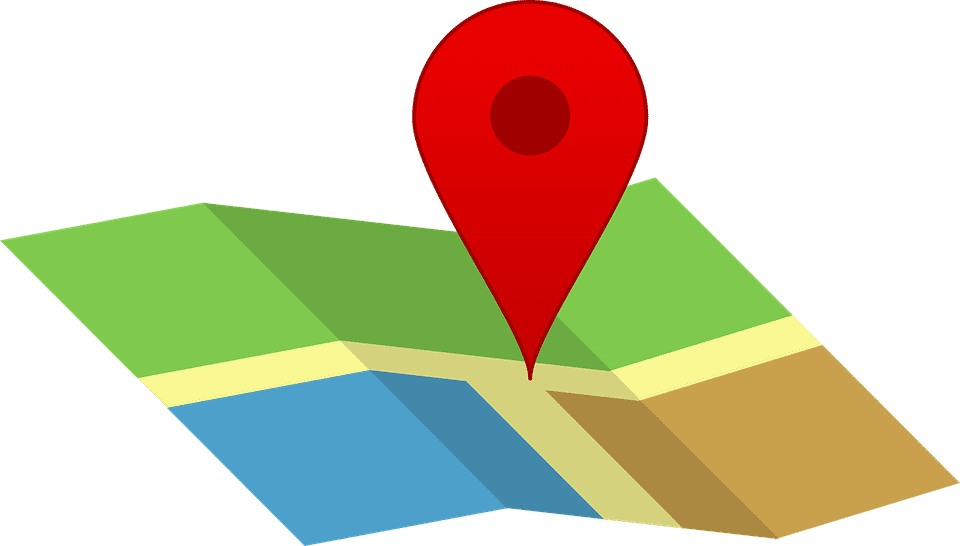 Proyecto Final - 2022
5
Generalidades
Actividades que 
se realizan en 
INTA Paraná
Relevamiento de suelo, clima, vegetación, aguas subterráneas.
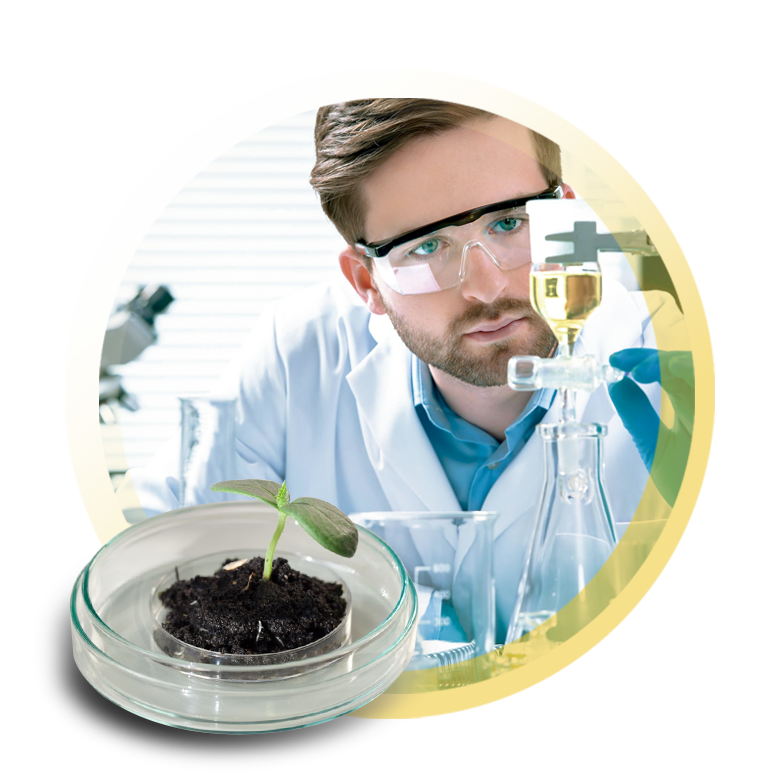 Investigaciones sobre la erosión hídrica.
Mejoramiento genético.
Capacitaciones.
Proyecto Final - 2022
6
Generalidades
Descripción general del complejo INTA Paraná
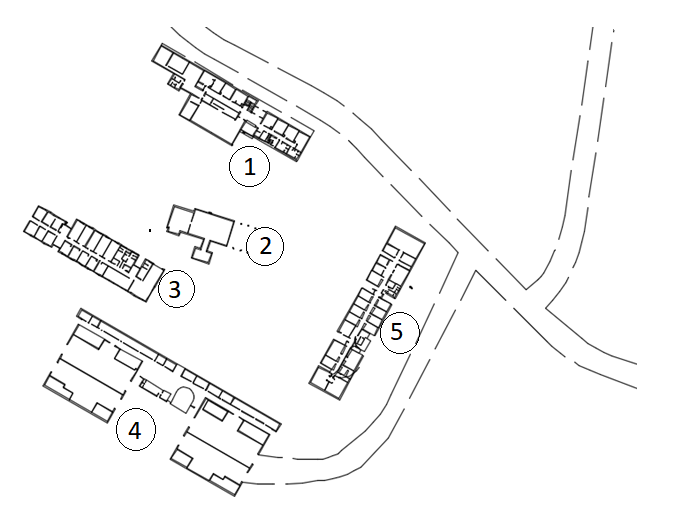 Área del complejo 304 [ha]
1- Oficina Central
2- Comedor
3- Laboratorio de Manejo de Fauna
4- Laboratorio de Ecofisiología
5- Laboratorio de Suelos
7
Descripción del complejo INTA Paraná – Oficina Central
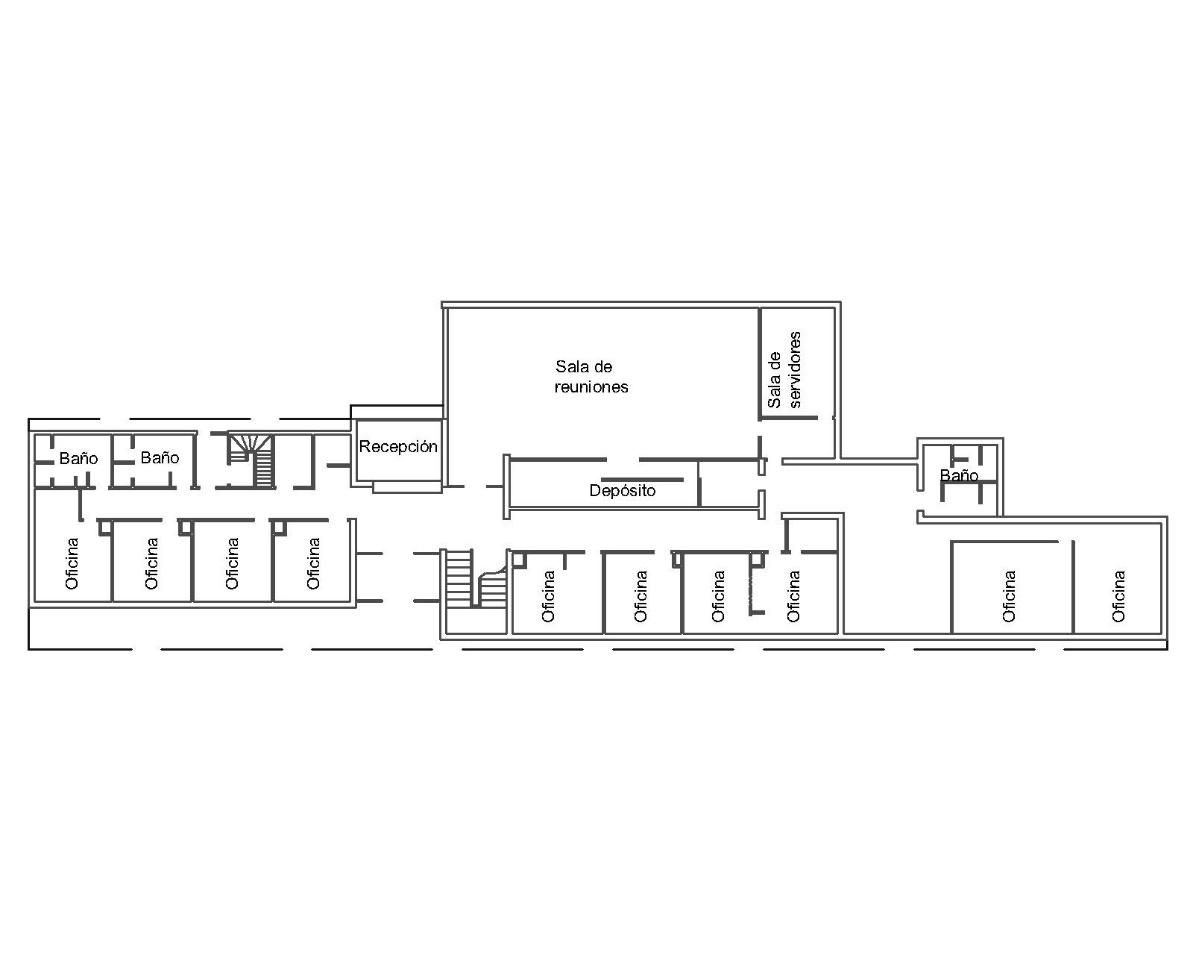 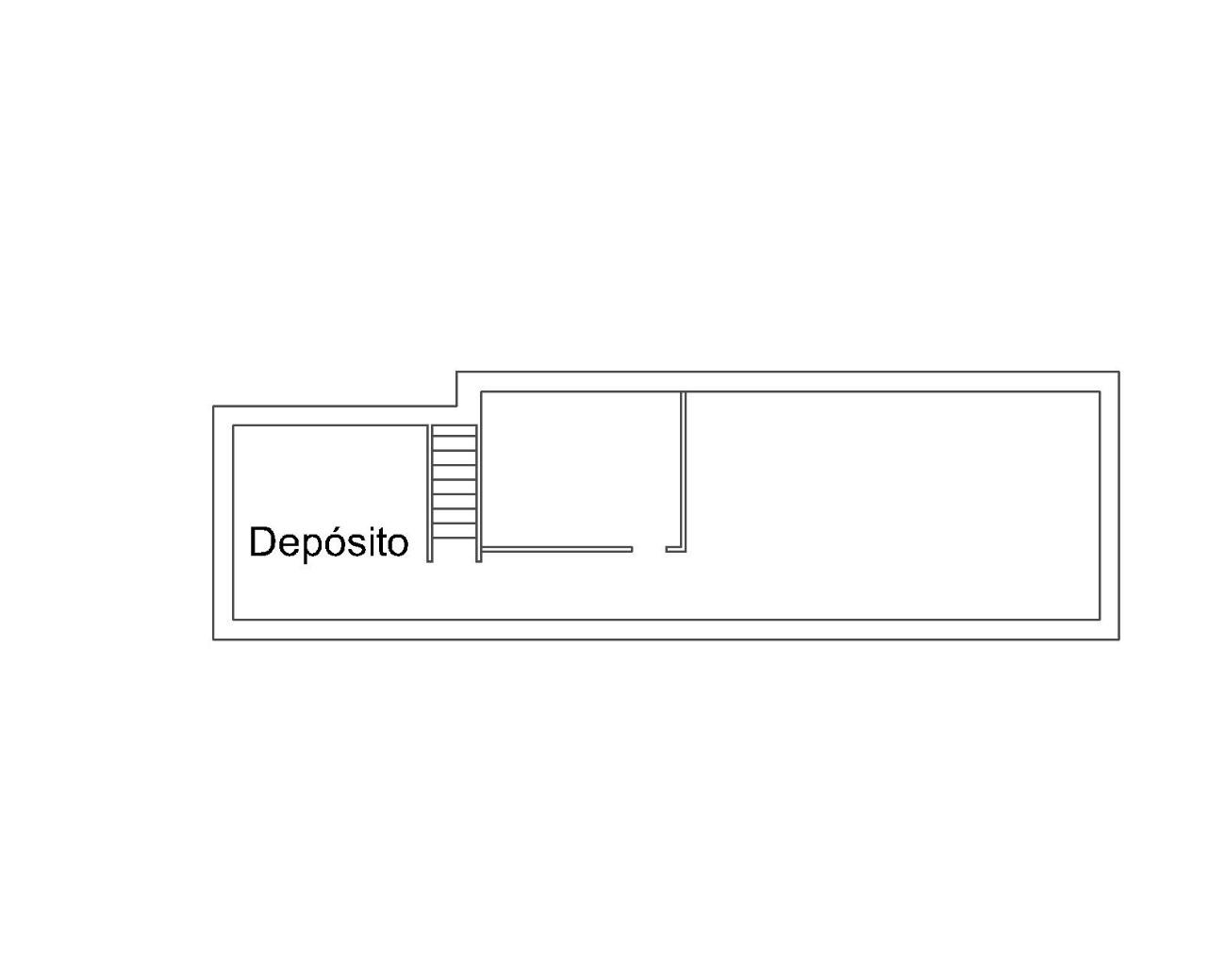 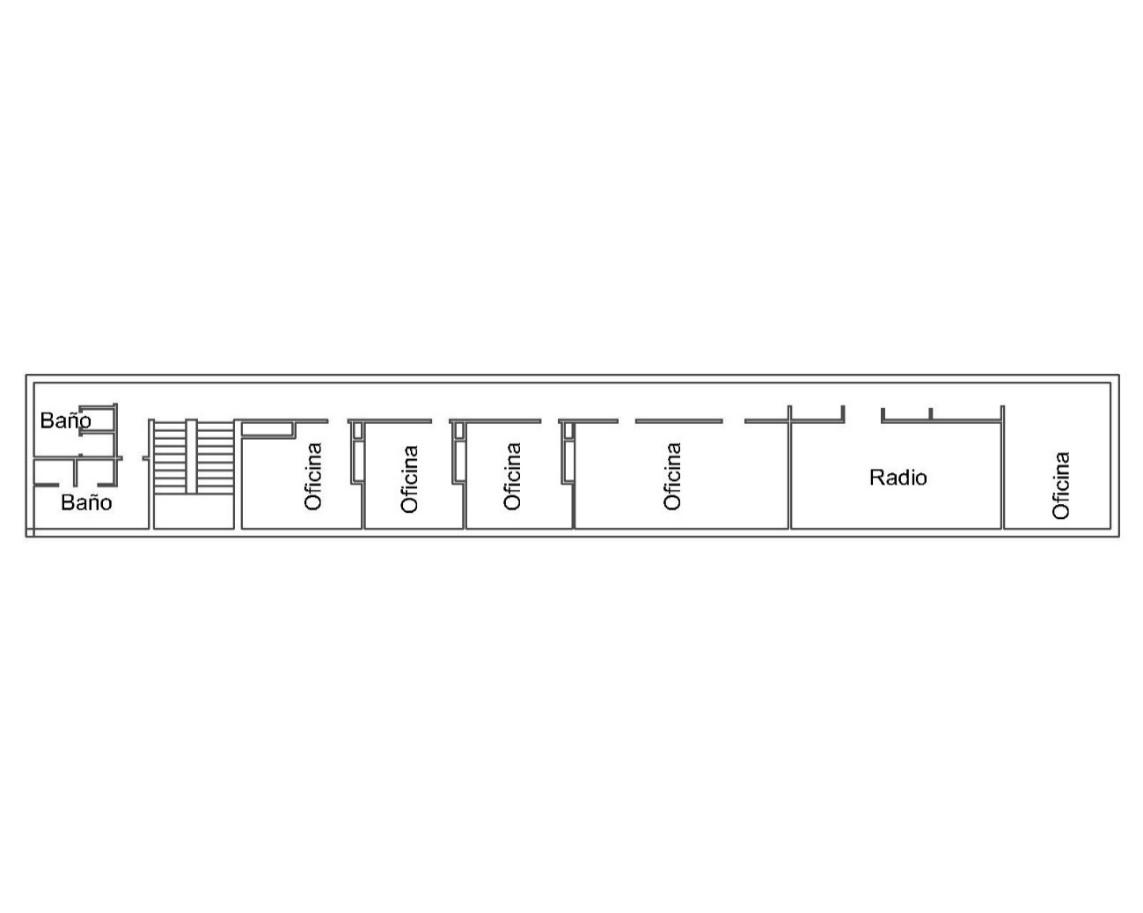 Área de 860 [m2]
8
Descripción del complejo INTA Paraná – Laboratorio de Suelos
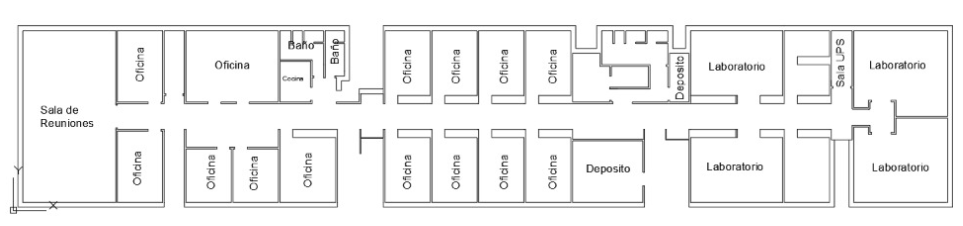 Área de 650 [m2]
9
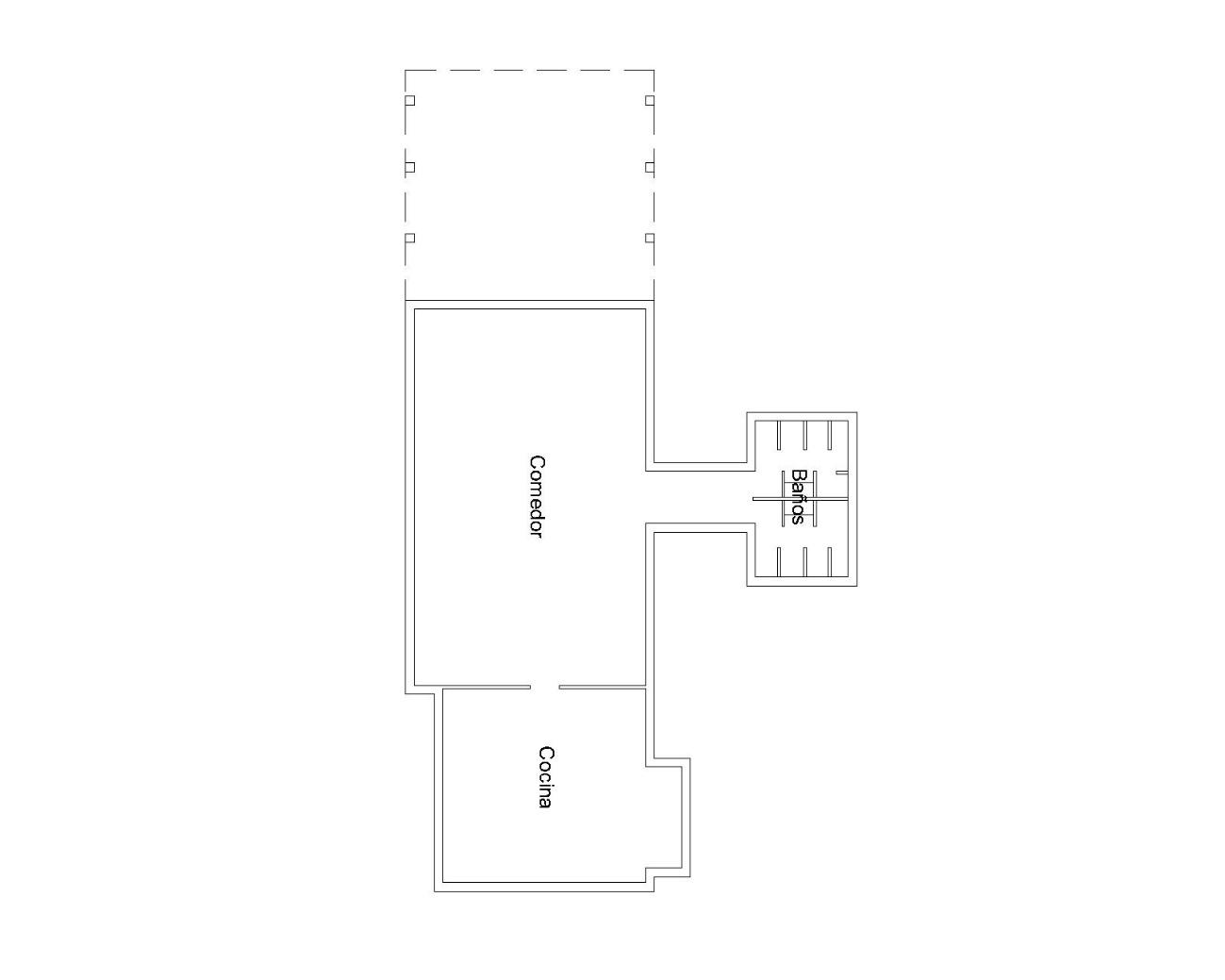 Descripción del complejo INTA Paraná – Comedor
Área de 200 [m2]
10
Descripción del Complejo INTA Paraná – Laboratorio de Ecofisiología
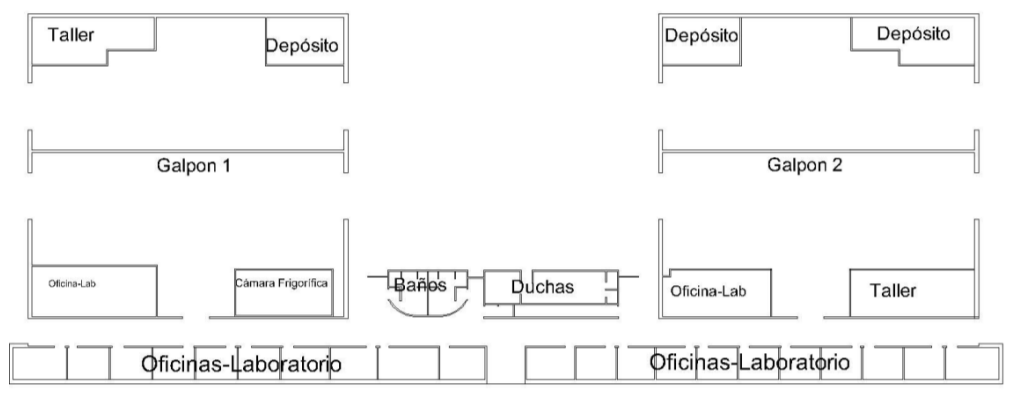 Área total: 1650 m2
11
Descripción del complejo INTA Paraná – Manejo de Fauna Silvestre
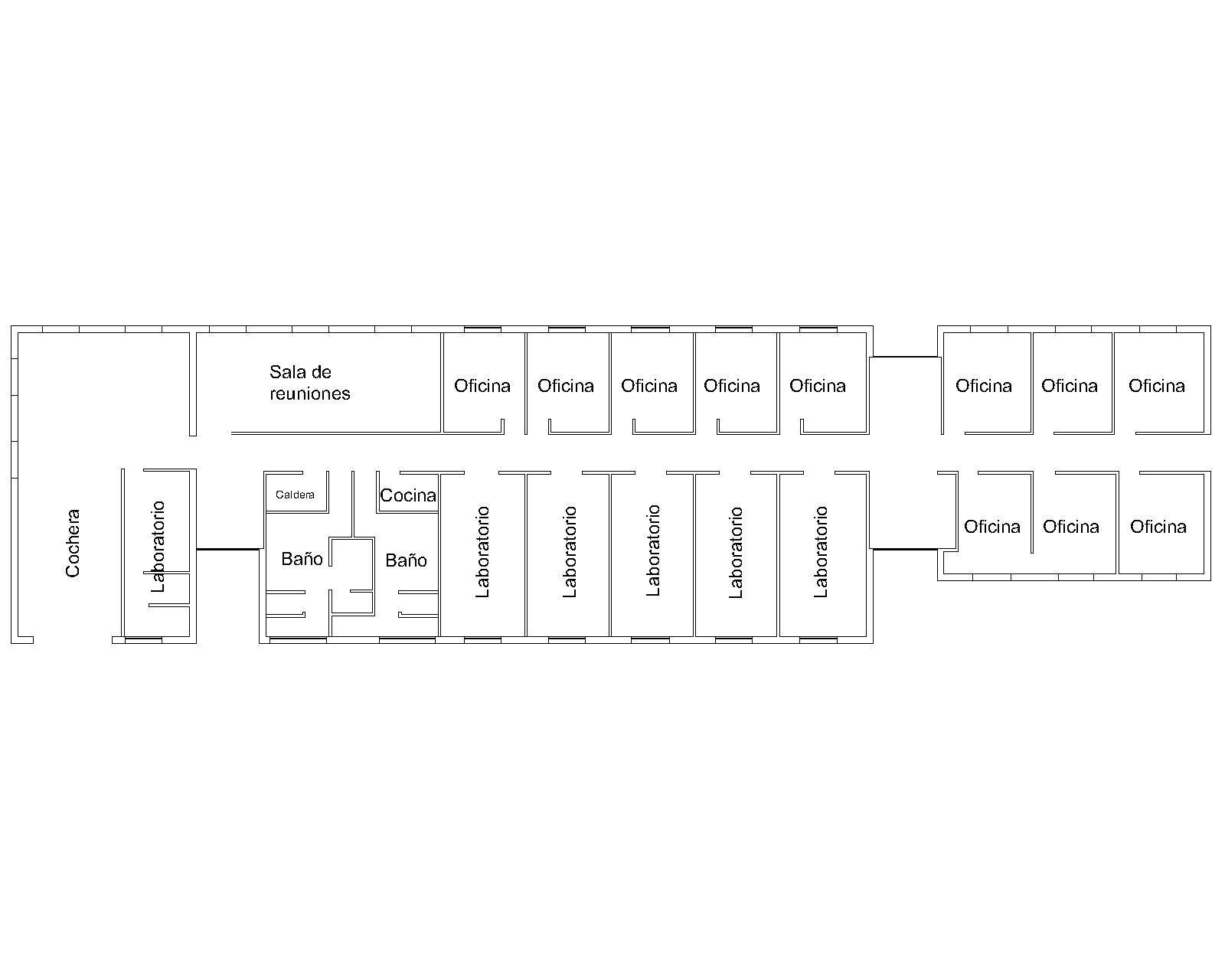 Área de 520 [m2]
12
Problemáticas
Seguridad
Problemas eléctricos
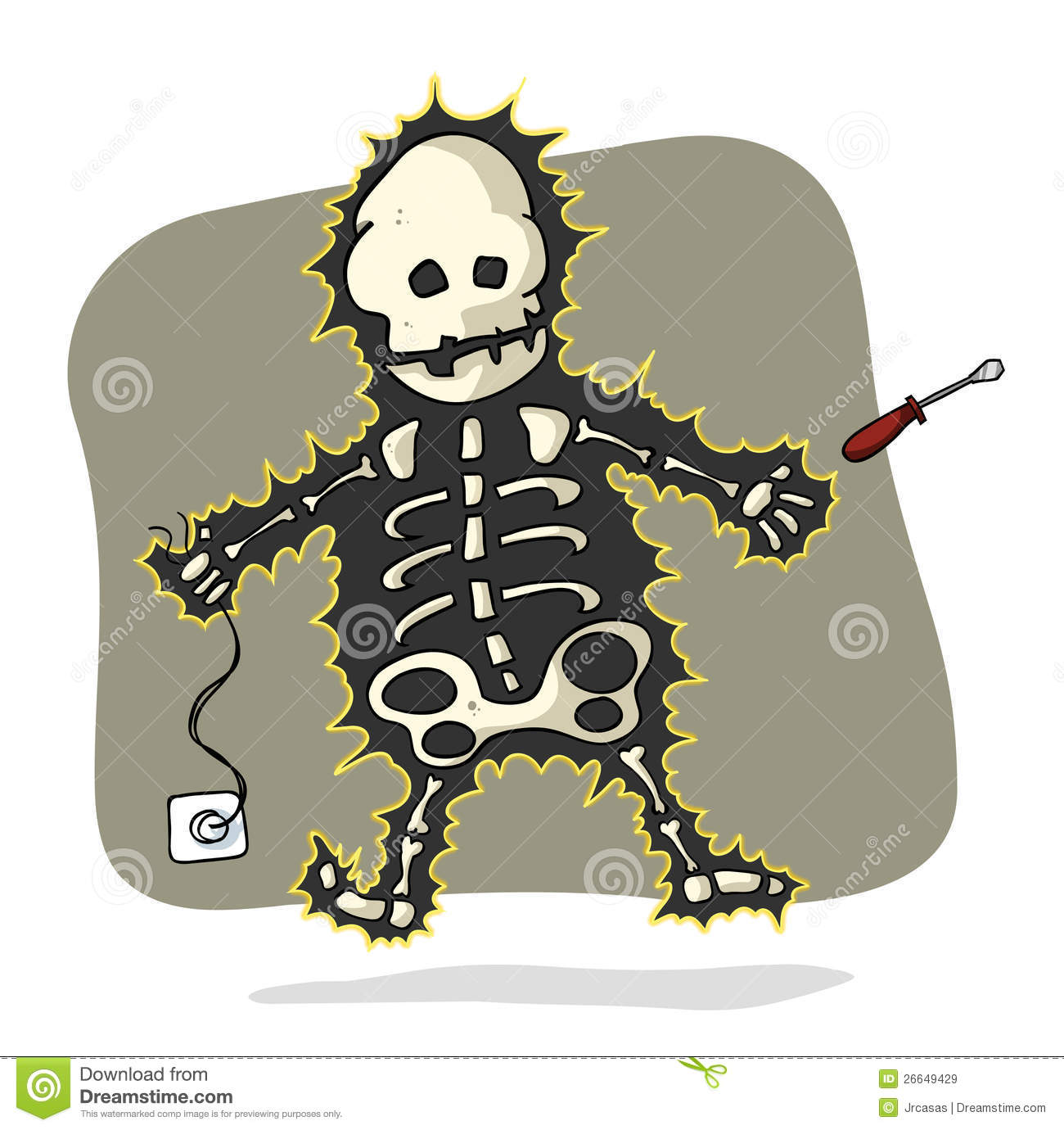 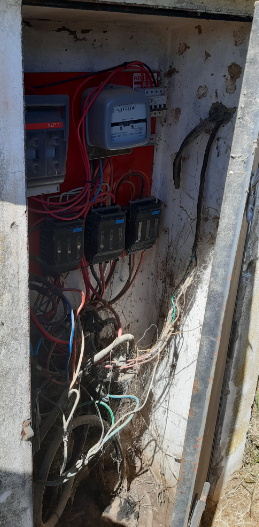 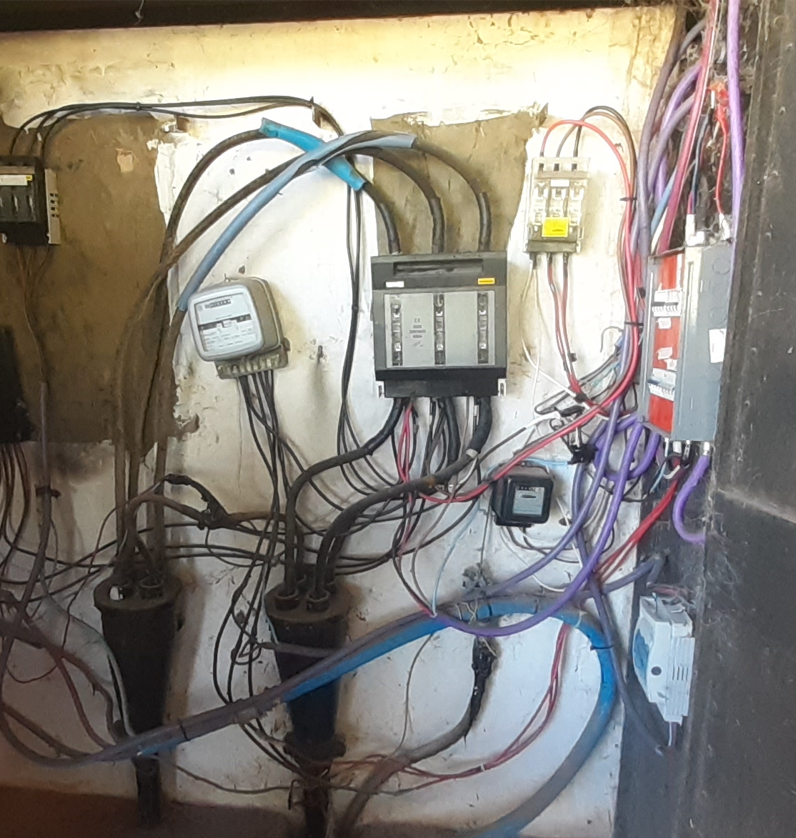 Disponibilidad y 
confiabilidad
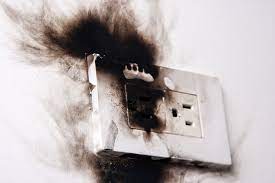 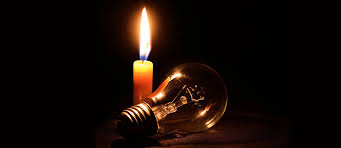 Proyecto Final - 2022
13
Problemáticas
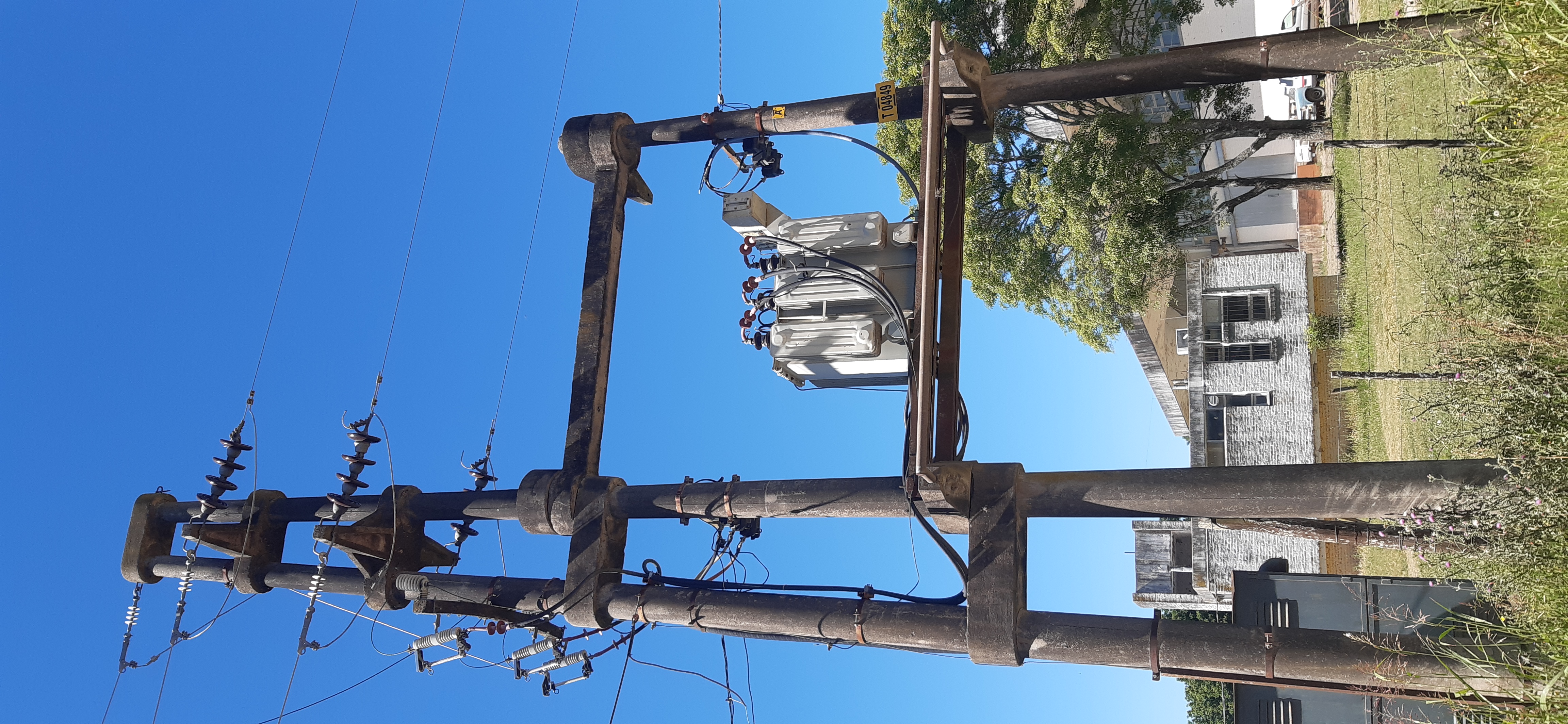 Deficiencia en la contratación del servicio
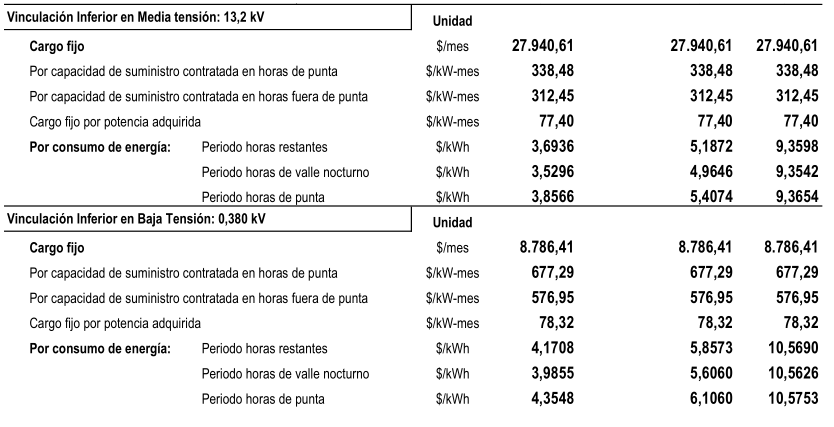 Vinculación inferior en baja tensión   0,38 [kV]
Vinculación inferior en media tensión 13,2 [kV]
Proyecto Final - 2022
14
Problemáticas
Deficiencia en la contratación del servicio
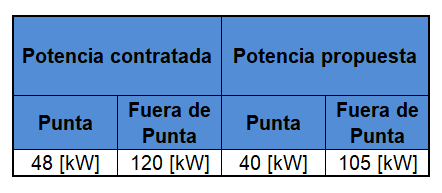 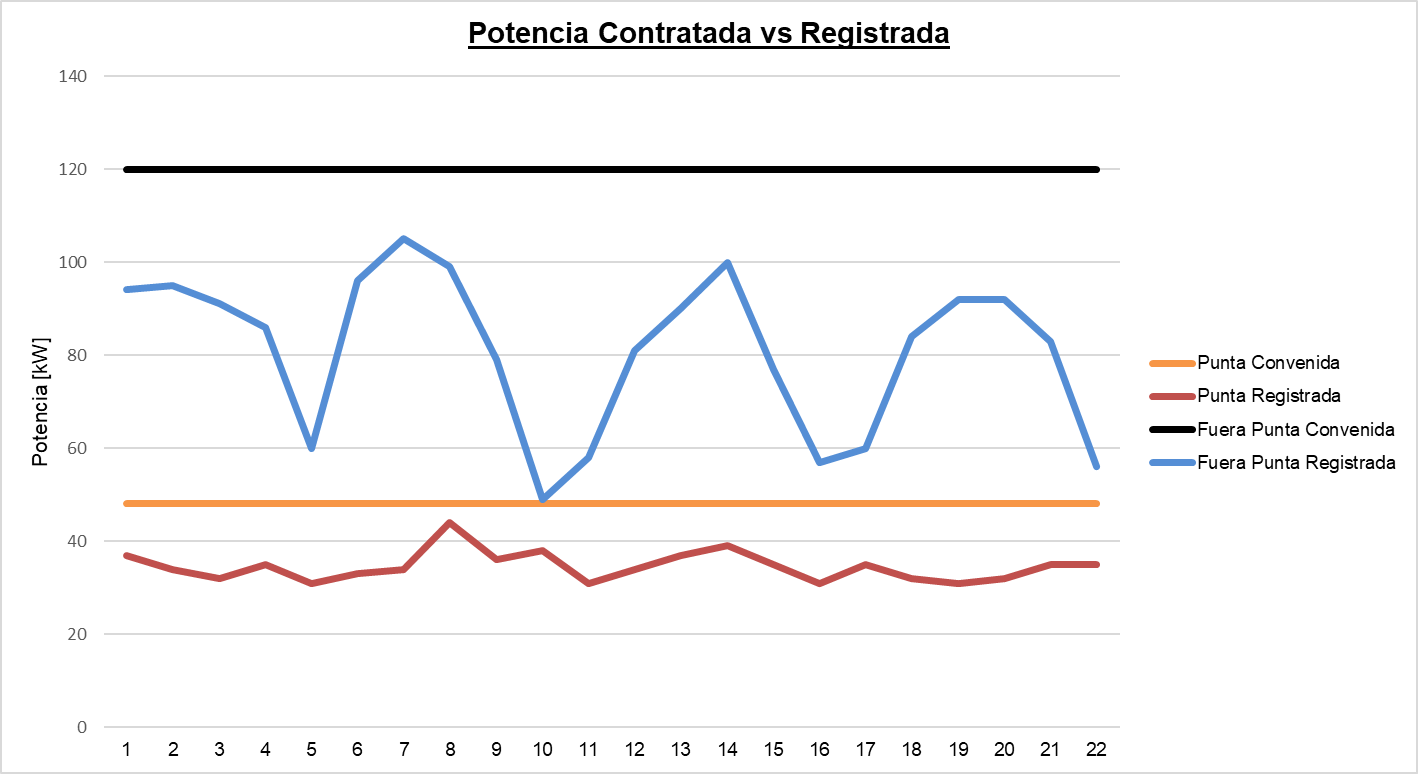 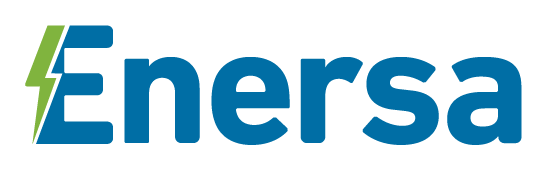 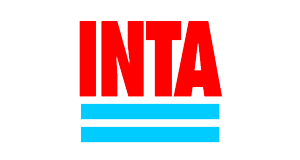 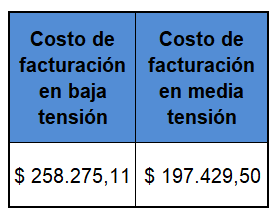 Proyecto Final - 2022
15
Objetivos
Realizar el diseño y cálculo adecuado a las necesidades
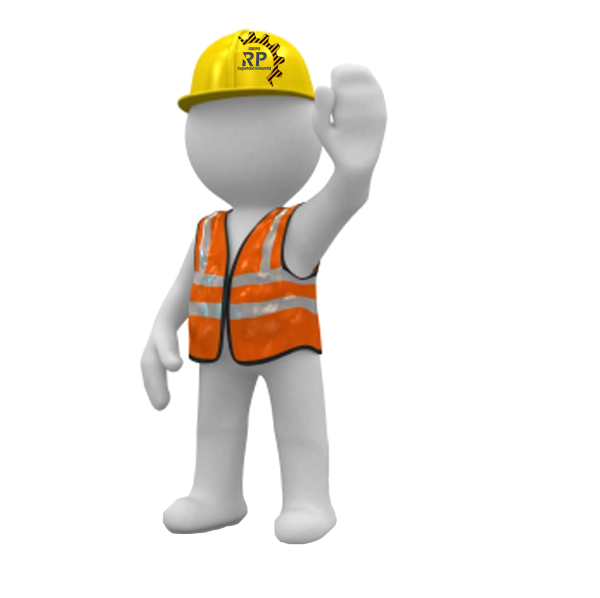 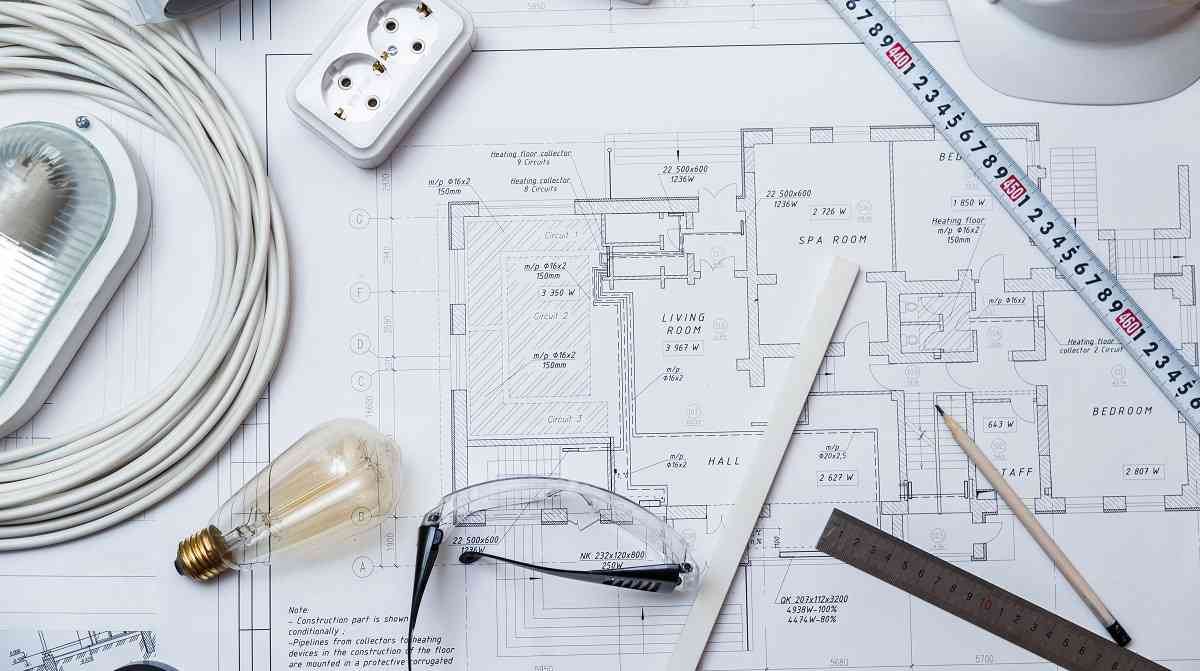 Mejorar la seguridad
 del complejo
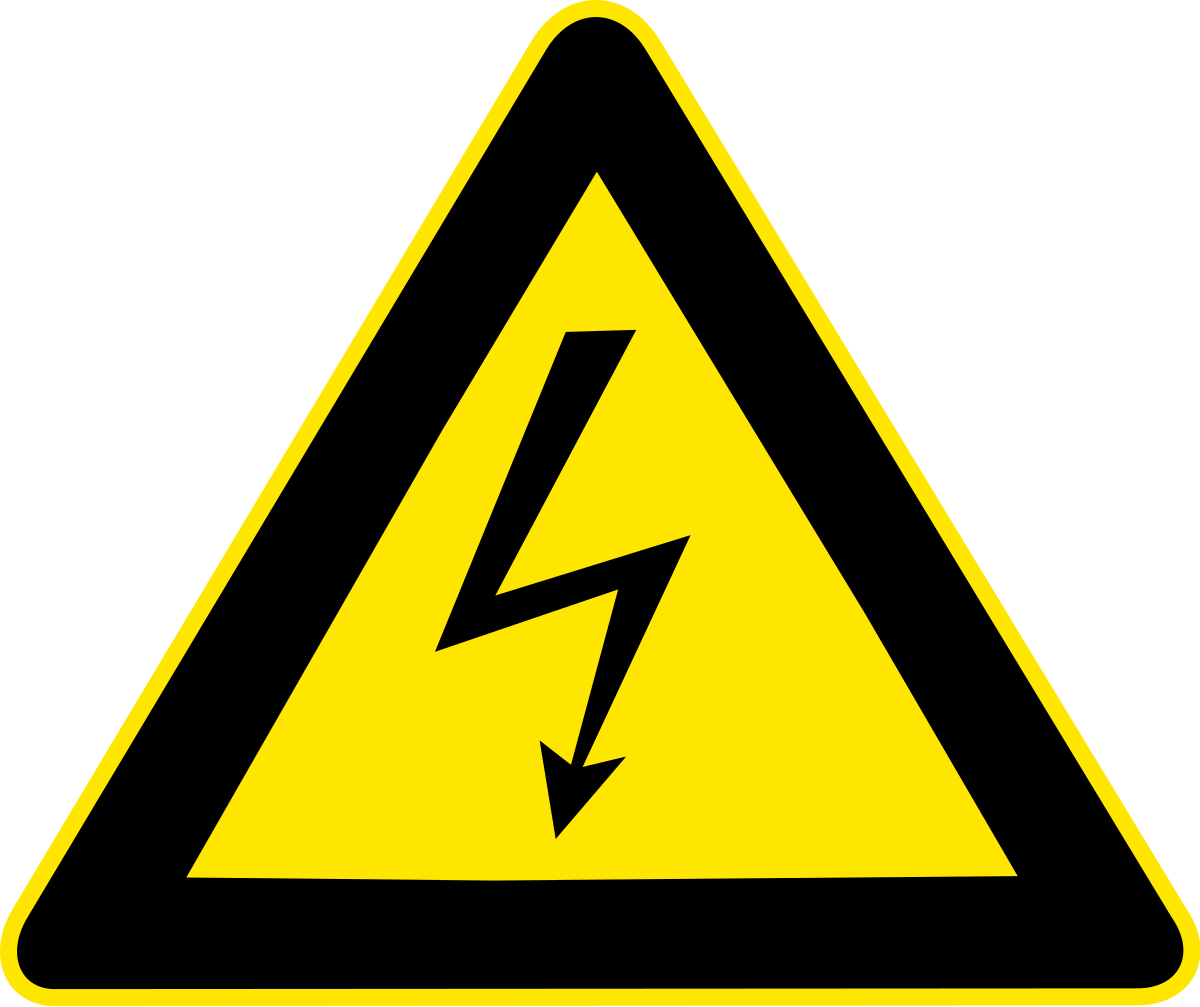 Mejorar la confiabilidad y disponibilidad del servicio eléctrico
Confeccionar el listado de materiales y presupuesto según los requerimientos
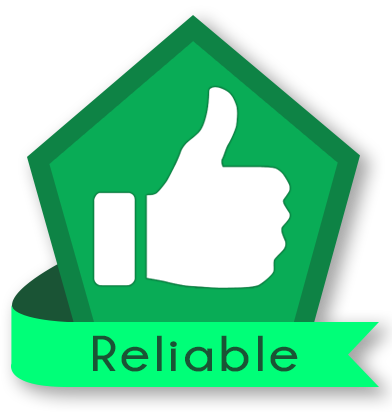 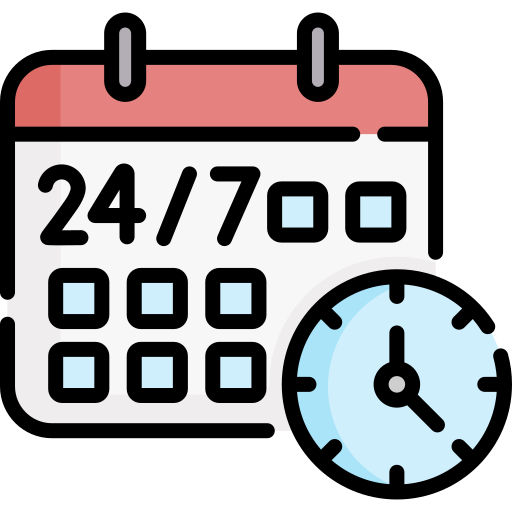 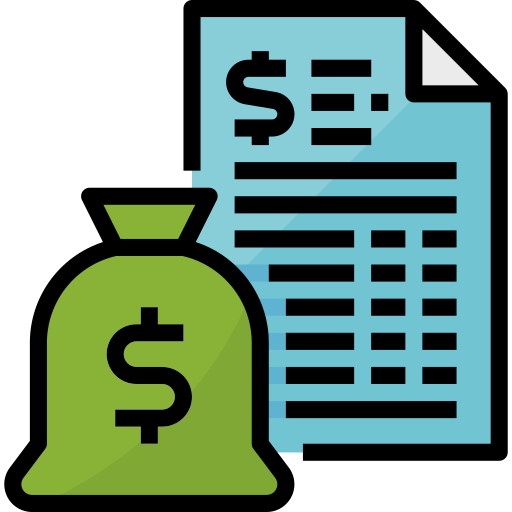 Proyecto Final - 2022
16
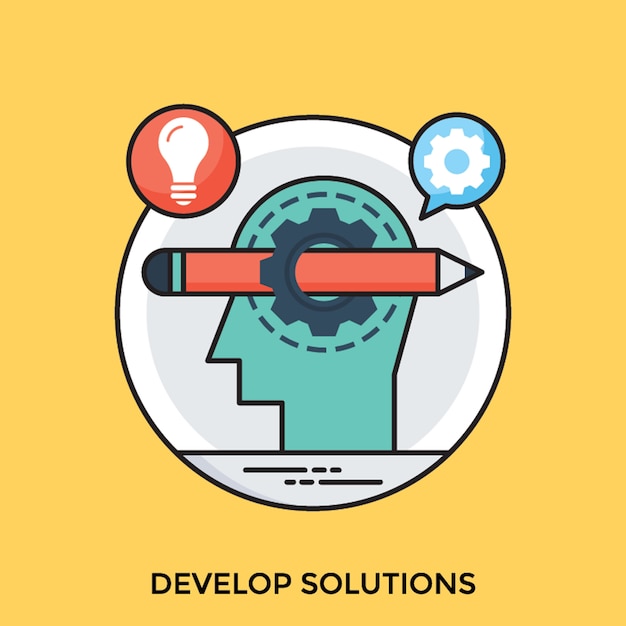 Soluciones
Realizar el diseño y cálculos del centro de transformación
Realizar el diseño y calculo de la red eléctrica según normativa vigente
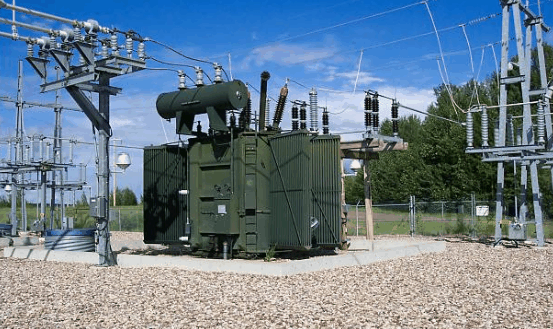 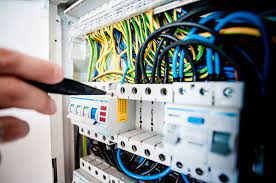 Proyecto Final - 2022
17
Proyecto
Cálculo de iluminación
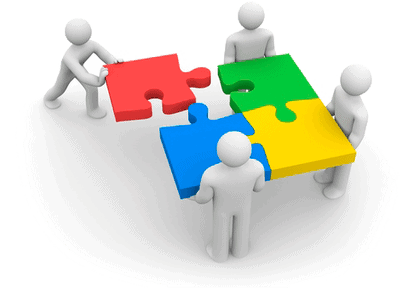 Cálculo de conductores
Cálculo de centro de transformación
Mejoras en la seguridad
Cronograma técnico
Proyecto Final - 2022
18
Cálculo de iluminación
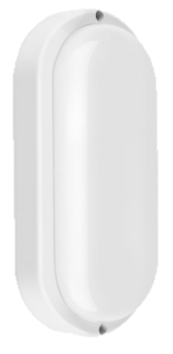 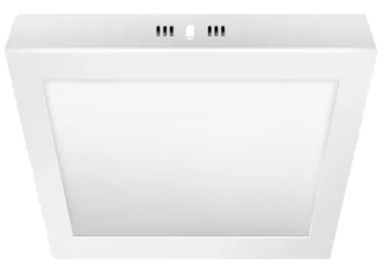 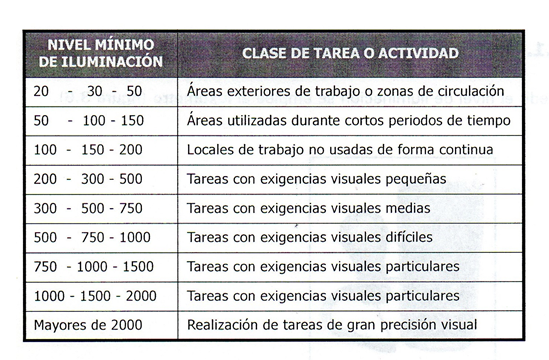 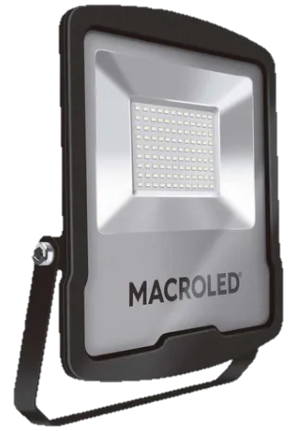 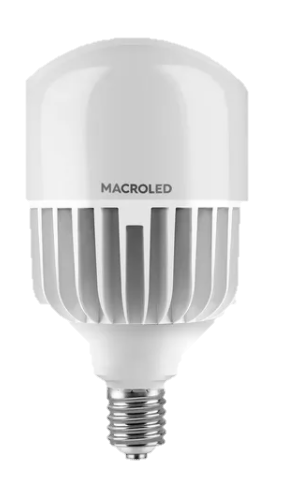 Ejemplos de luminarias utilizadas en el diseño de la iluminación del complejo INTA Paraná
Proyecto Final - 2022
19
Cálculo de iluminación
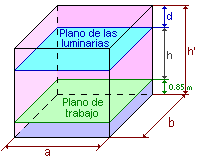 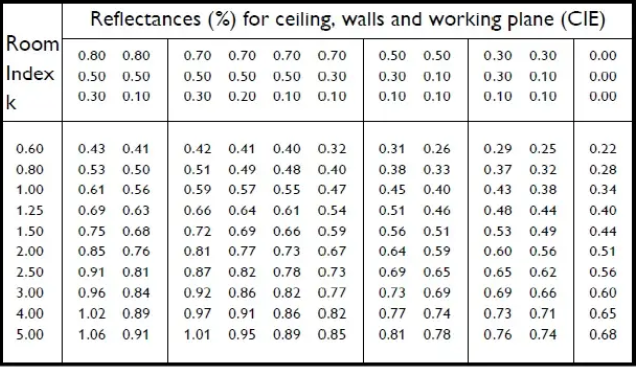 Proyecto Final - 2022
20
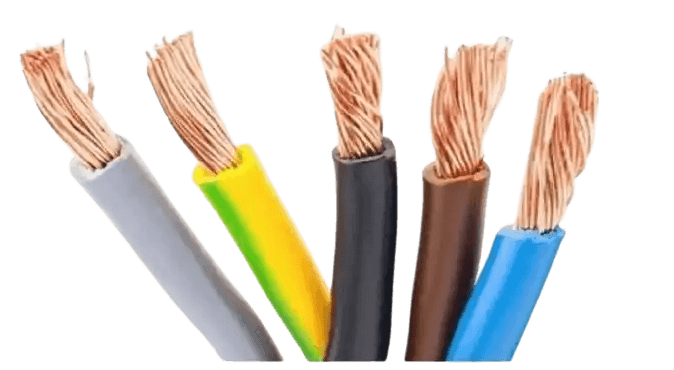 Cálculo de conductores
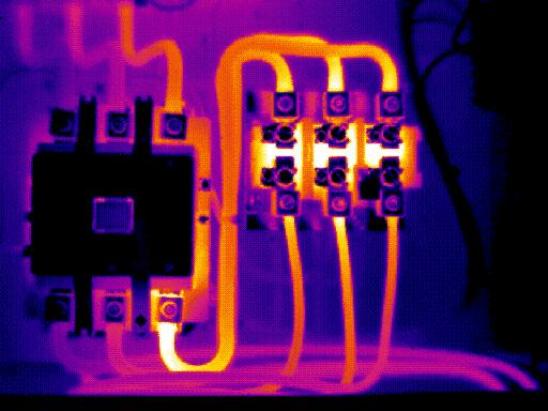 Cálculo por calentamiento
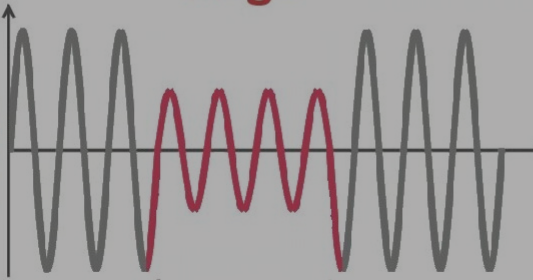 Cálculo por caída de tensión
21
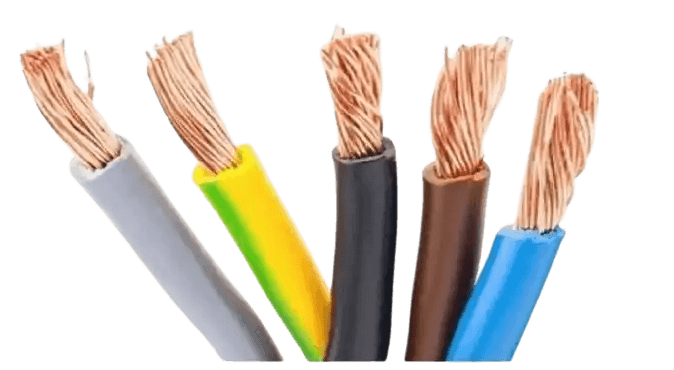 Cálculo de conductores
Cálculo por calentamiento
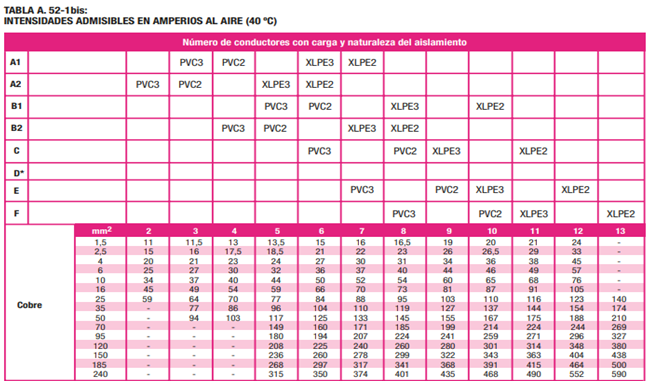 Proyecto Final - 2022
22
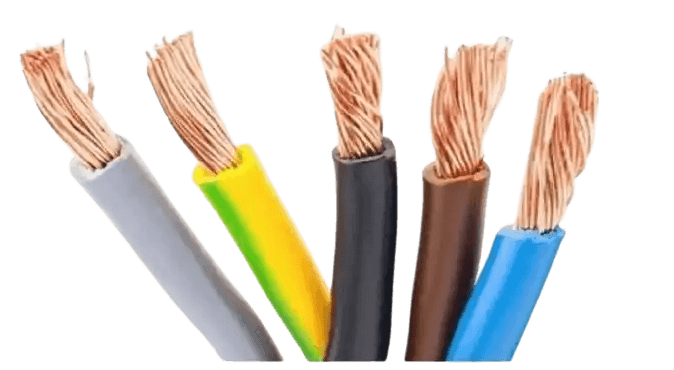 Cálculo de conductores
Cálculo por caída de tensión
Sistema monofásicos
Sistema trifásico
Proyecto Final - 2022
23
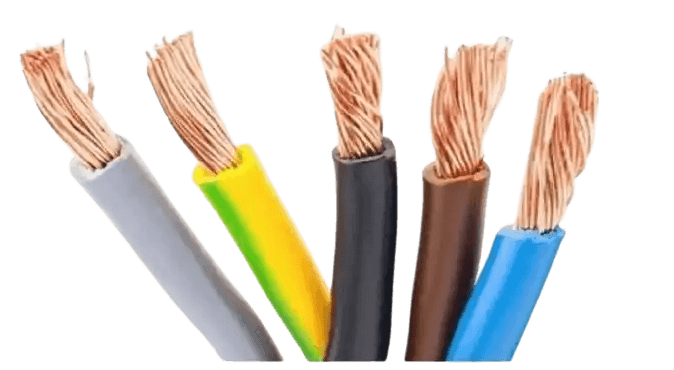 Cálculo de conductores
Ejemplo sistema trifásico circuito de alimentación al tablero TD-100 Lab. Suelo
Proyecto Final - 2022
24
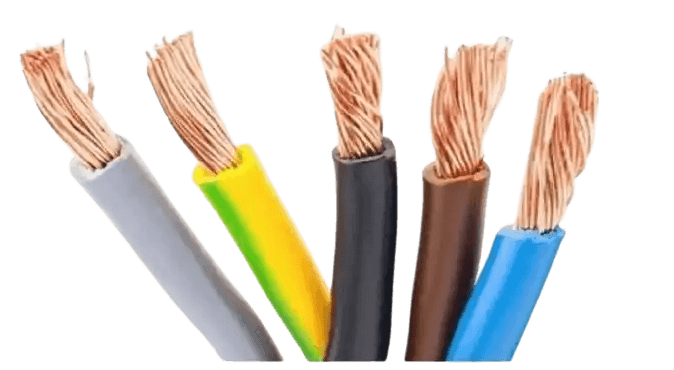 Cálculo de conductores
Verificación por calentamiento
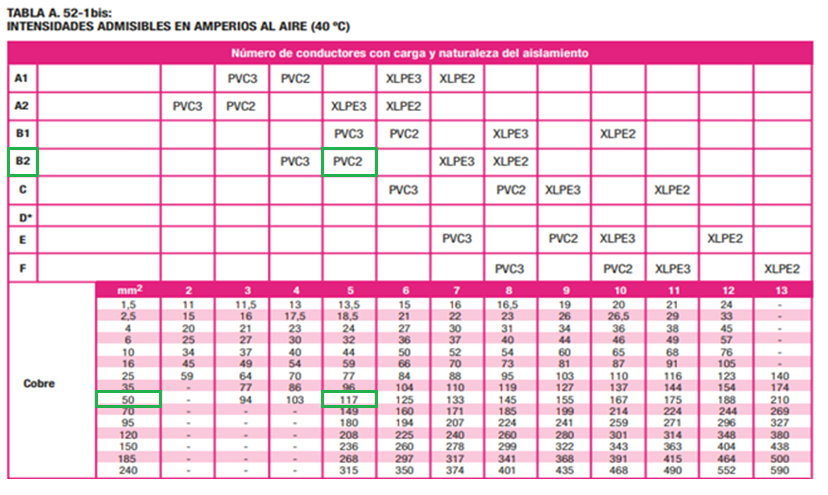 Proyecto Final - 2022
25
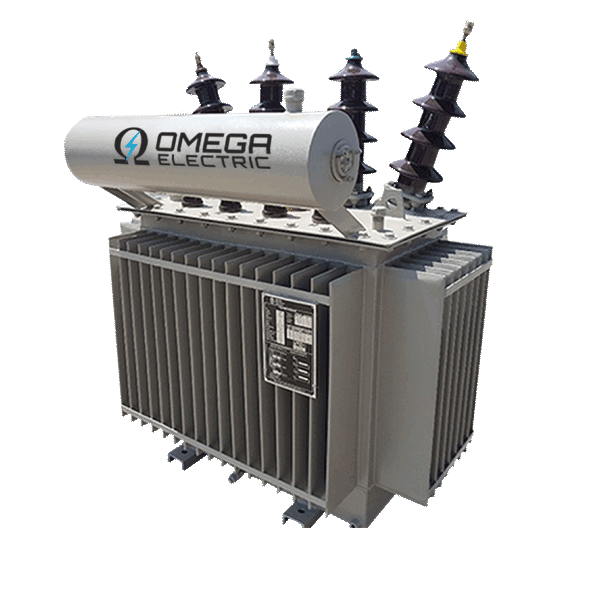 Cálculo de estación de transformación
Corriente de corto circuito
Datos para el cálculo

S: 400 [kVA]
Scc: 300 [MVA]
Up: 13,2 [kV]
i: 13,2 / 0,4 [kV] 
Ucc%: 4 [%]
Proyecto Final - 2022
26
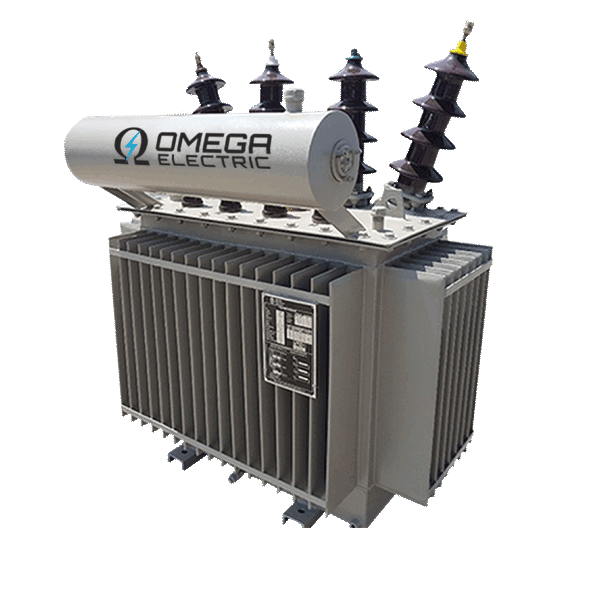 Cálculo de estación de transformación
Puesta a tierra
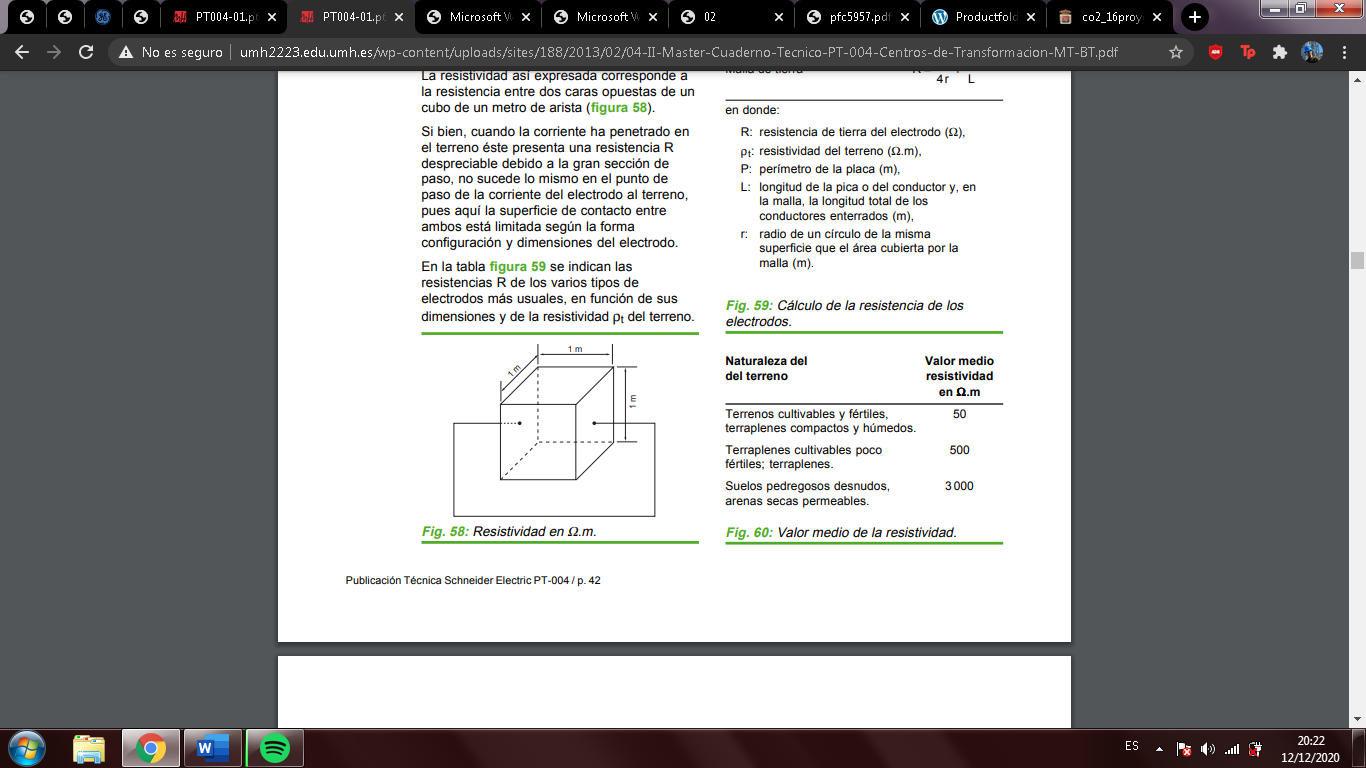 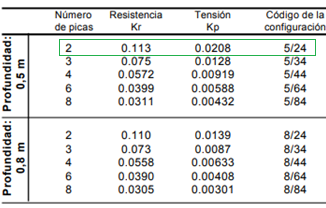 Dos jabalinas de 1’’ separadas 6 [m] y unidas con un conductor de 50 [mm2]
27
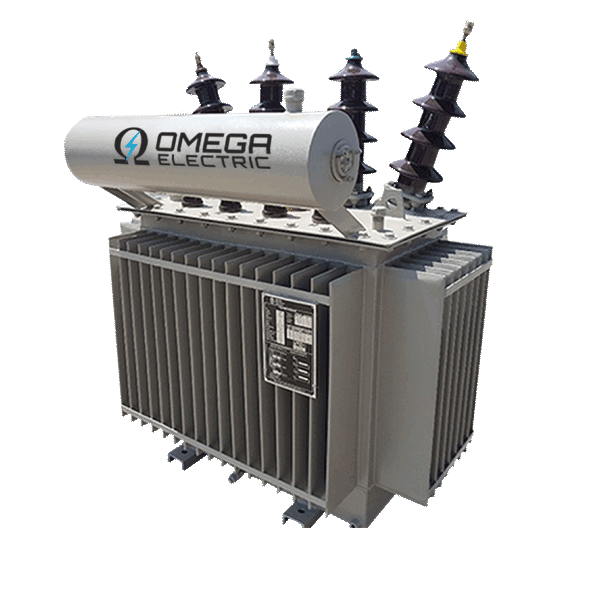 Cálculo de estación de transformación
Verificación de seguridad
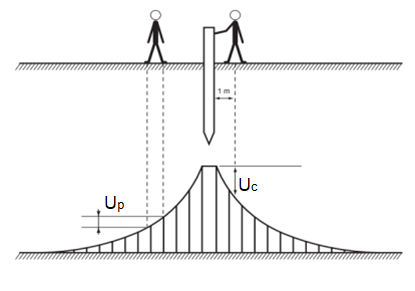 Proyecto Final - 2022
28
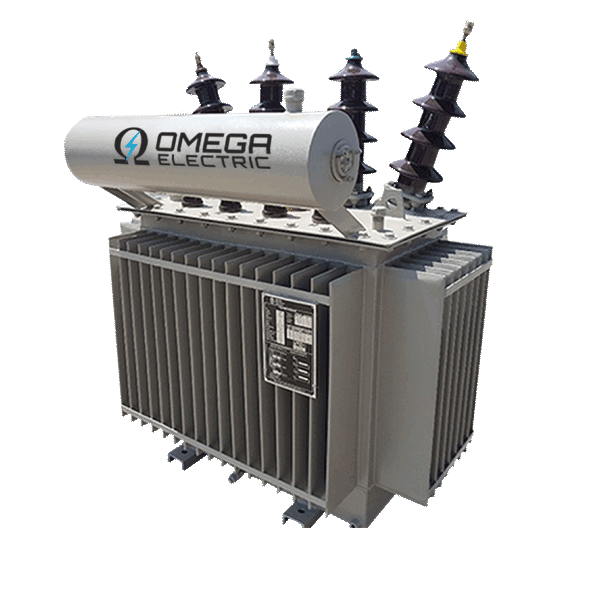 Cálculo de estación de transformación
Verificación de seguridad
29
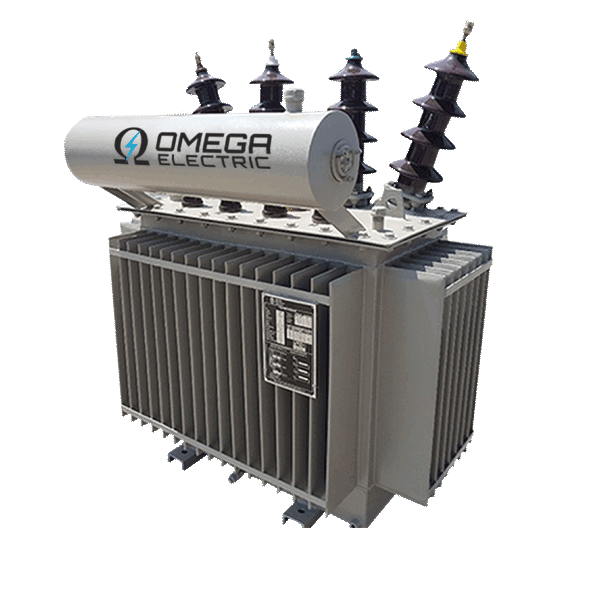 Cálculo de estación de transformación
Aparamenta
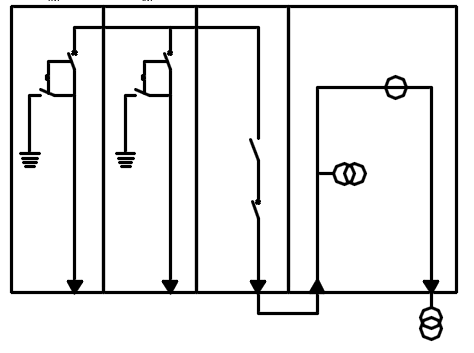 Dos celdas IM – 400 – 24
Una celda QMBI – 400 – 24
Una celda GBC-C – 400 – 24
30
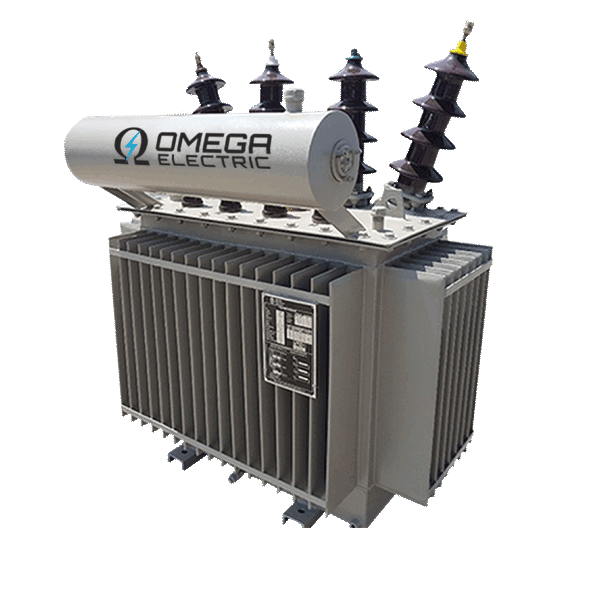 Cálculo de estación de transformación
Plano del centro de transformación
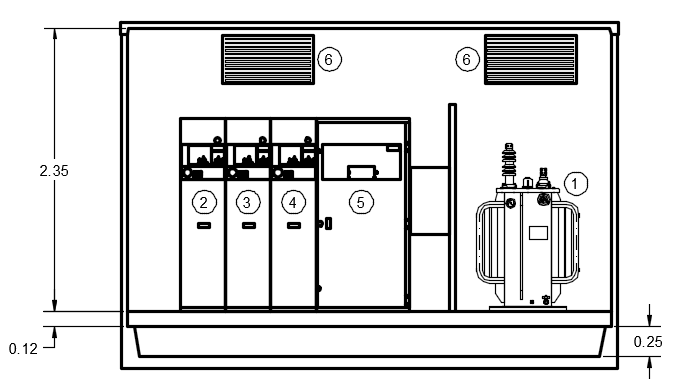 1- Transformador
2/3- Celda de anillado
4- Celda de protección
5- Celda de medición
6- Ventilación
31
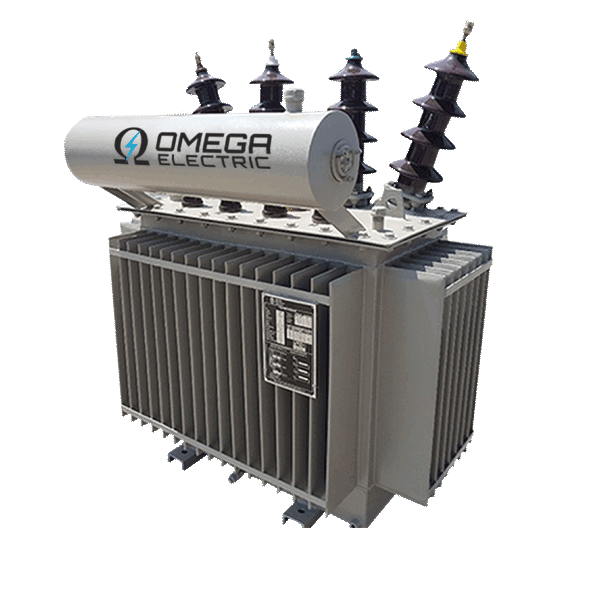 Cálculo de estación de transformación
Plano del centro de transformación
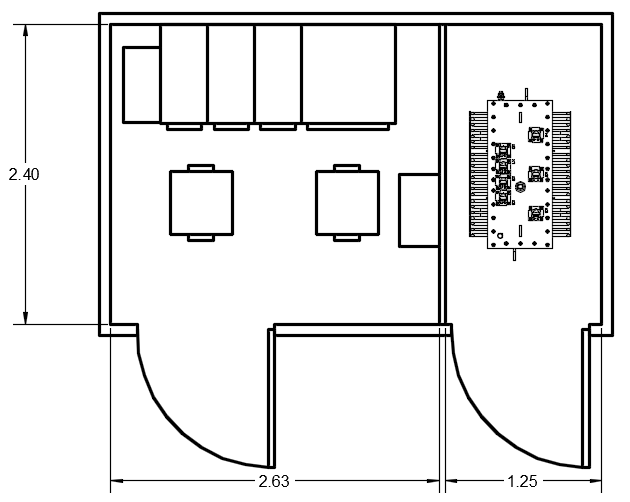 “Vista superior del centro de transformación”
32
Mejoras en la seguridad
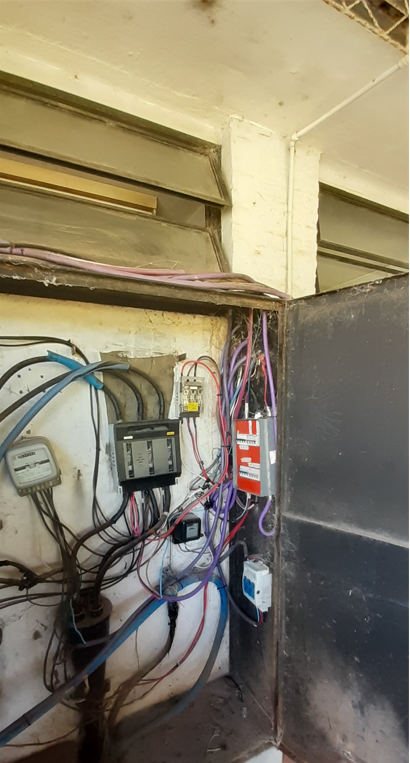 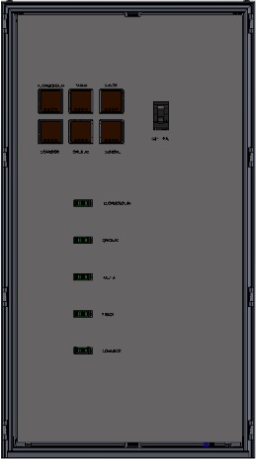 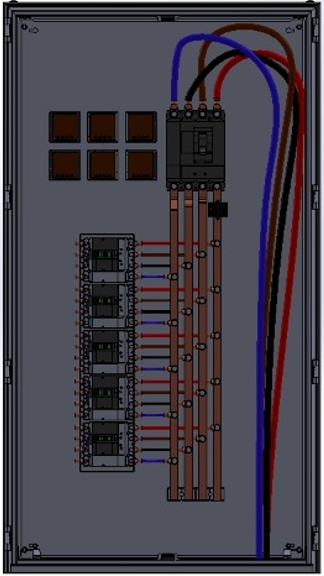 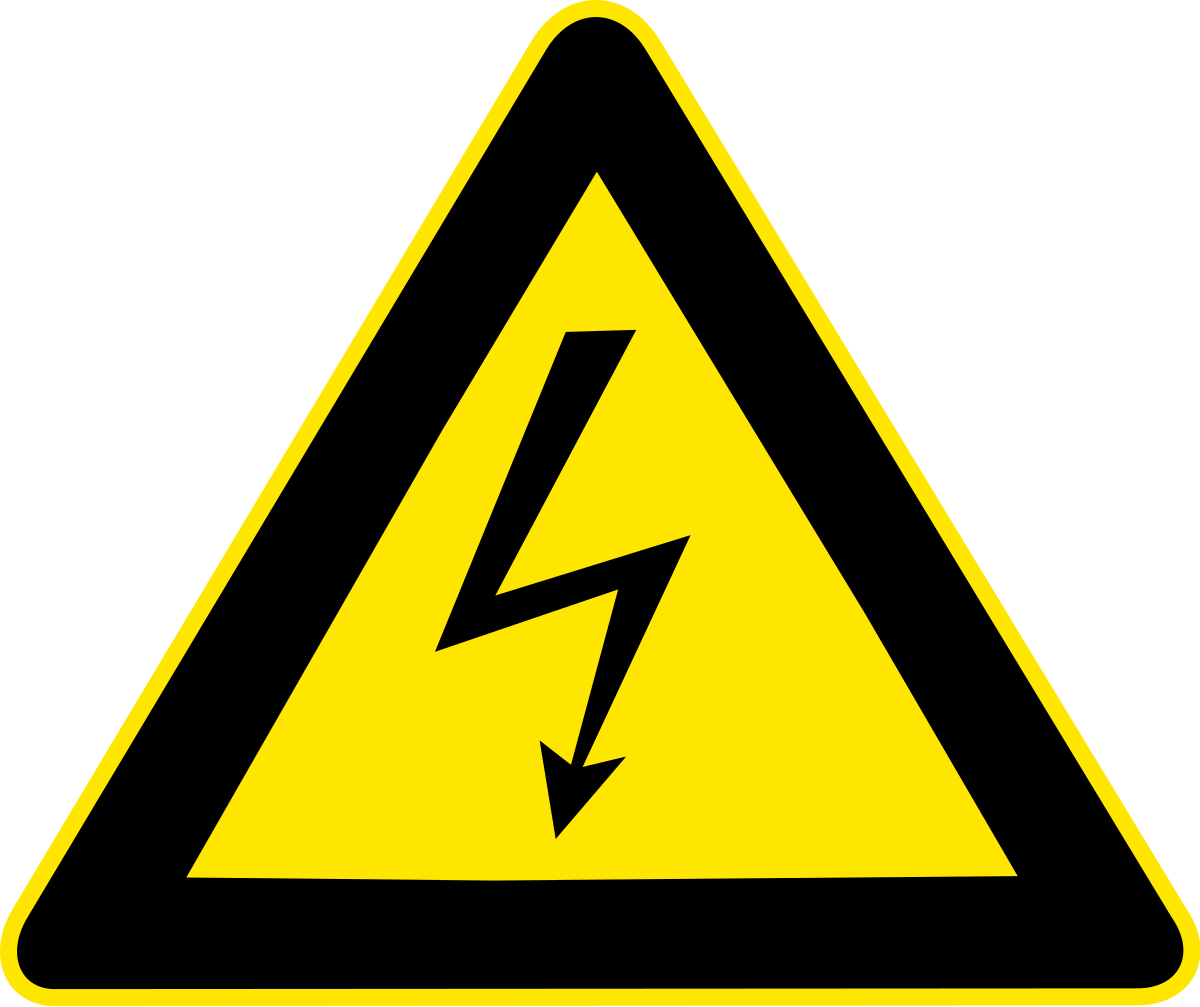 Estado actual del TGBT
Estado proyectado del TGBT
Proyecto Final - 2022
33
Cronograma técnico de ejecución
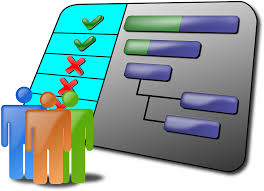 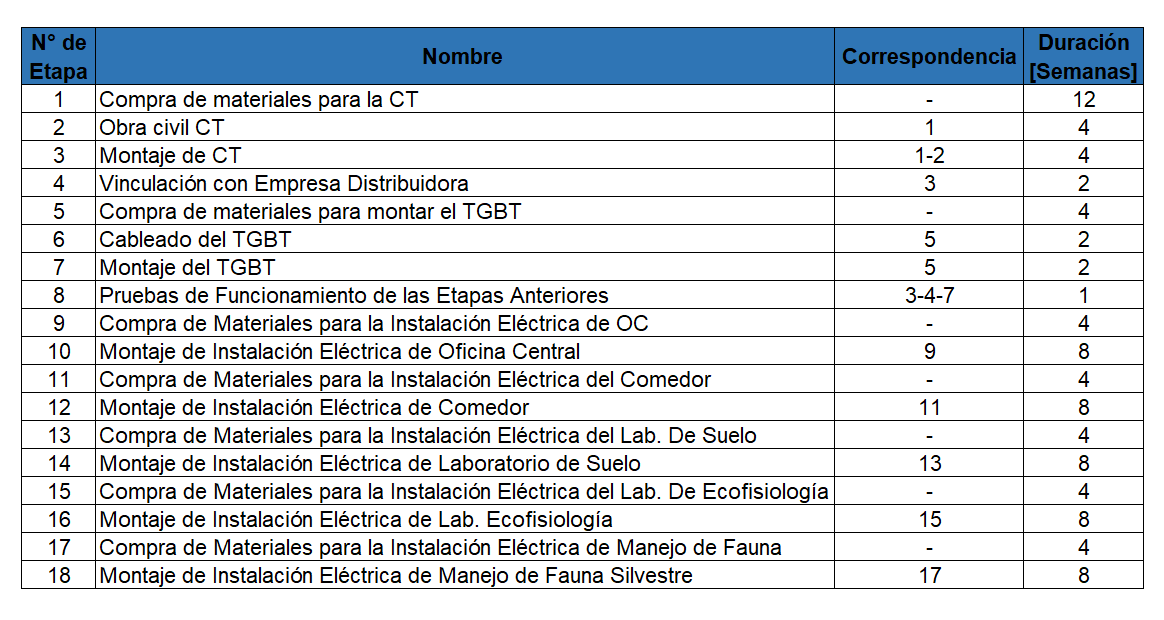 34
Cronograma técnico de ejecución
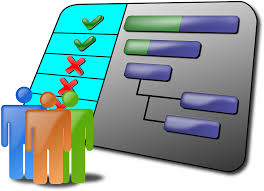 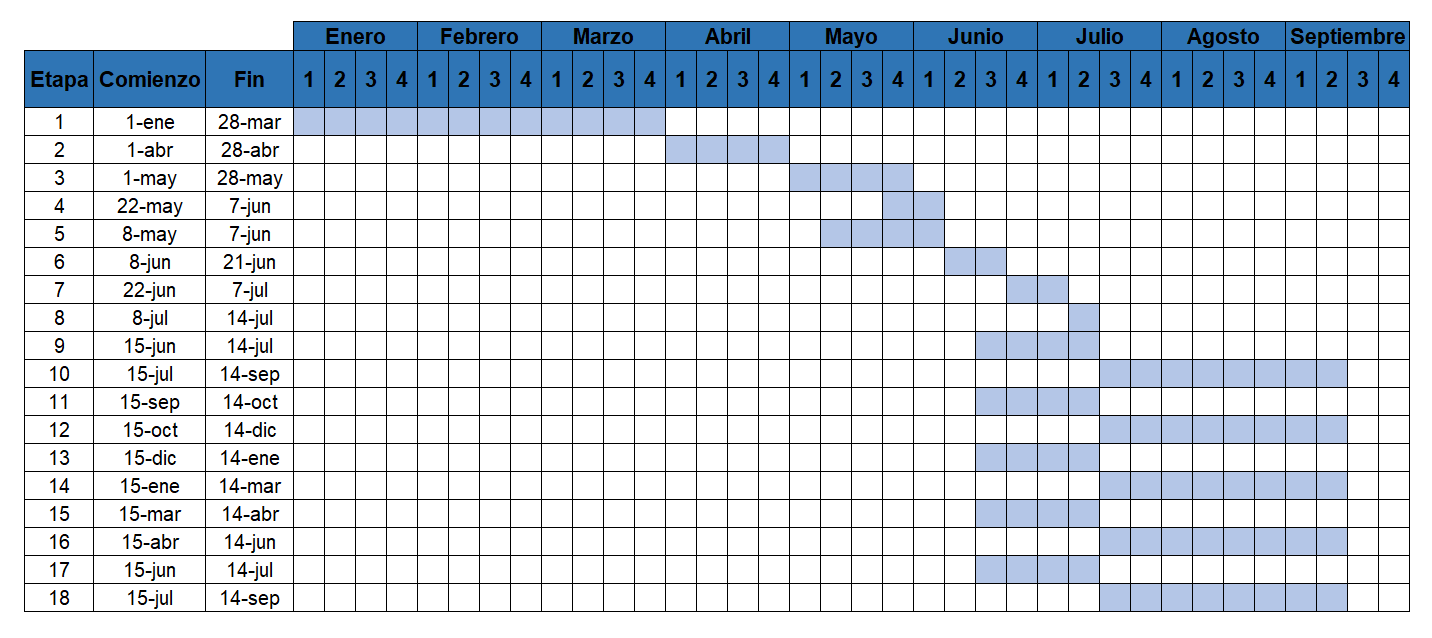 Proyecto Final - 2022
35
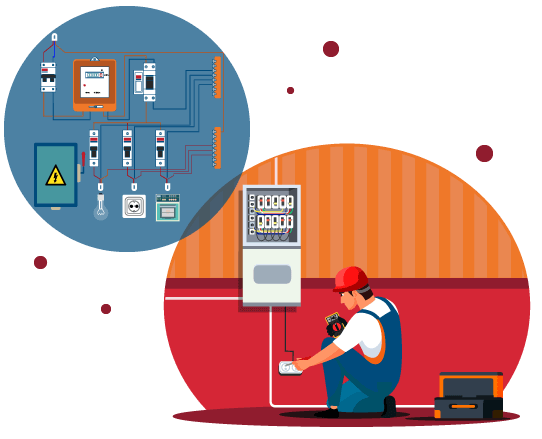 Presupuesto
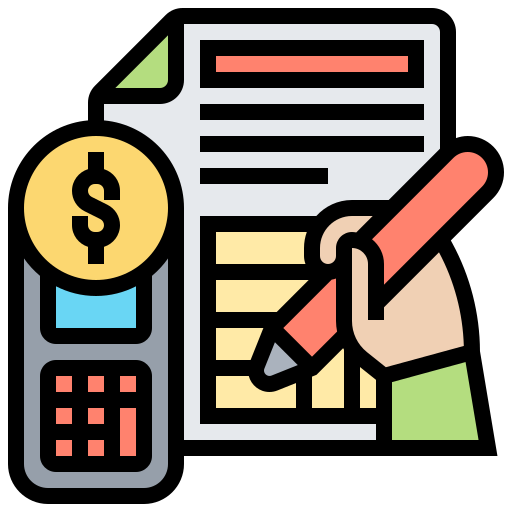 Mano de obra y honorarios
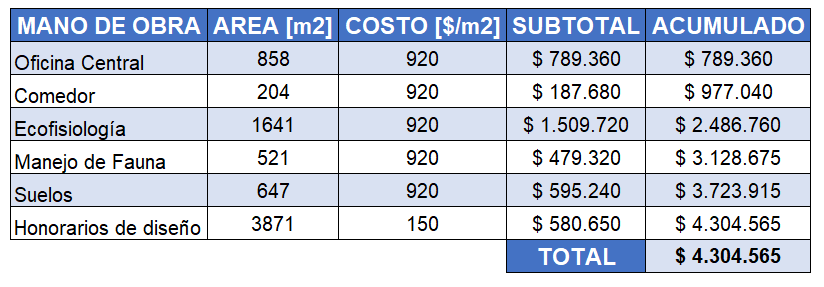 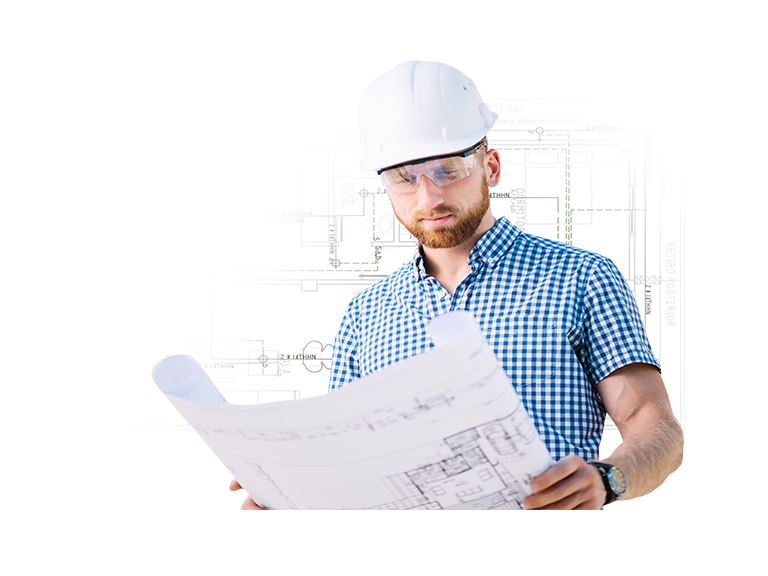 Proyecto Final - 2022
36
Presupuesto
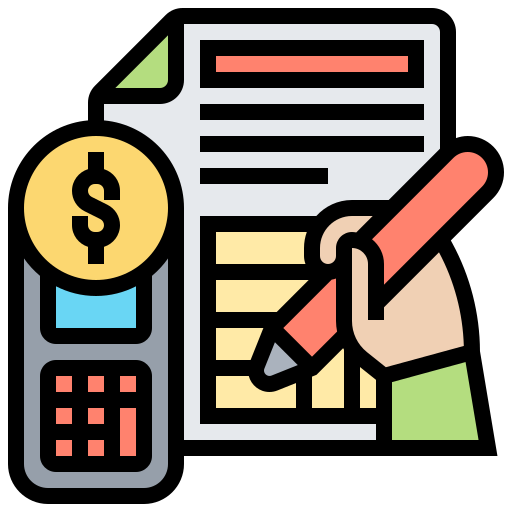 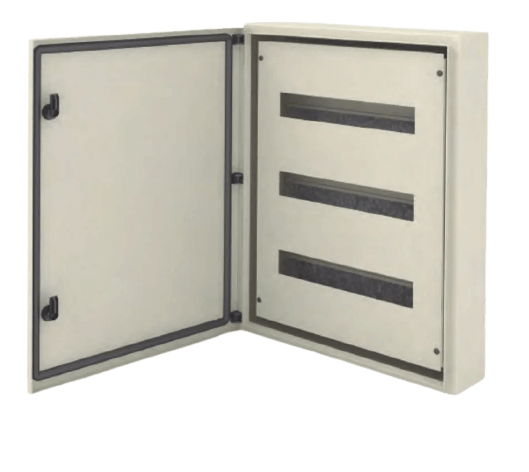 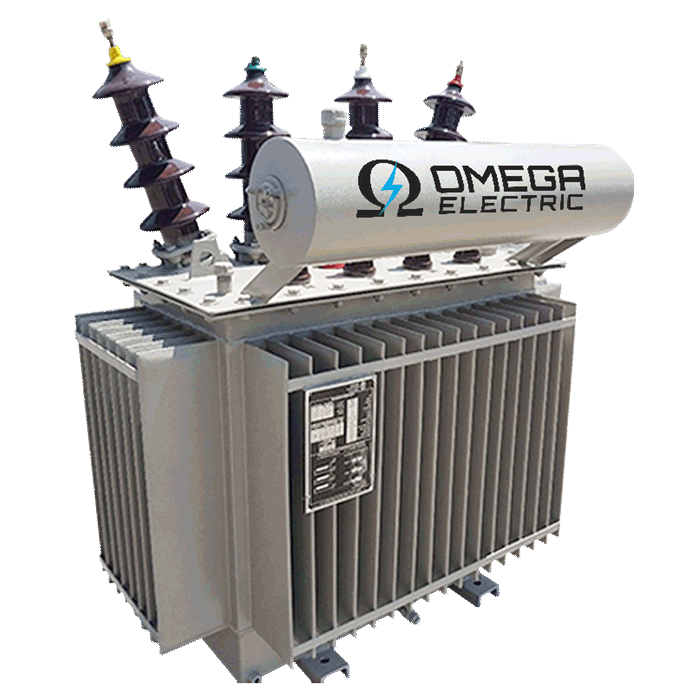 Materiales
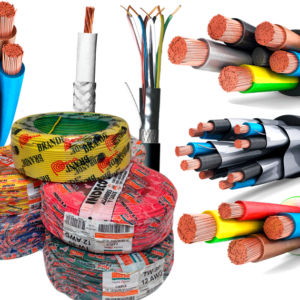 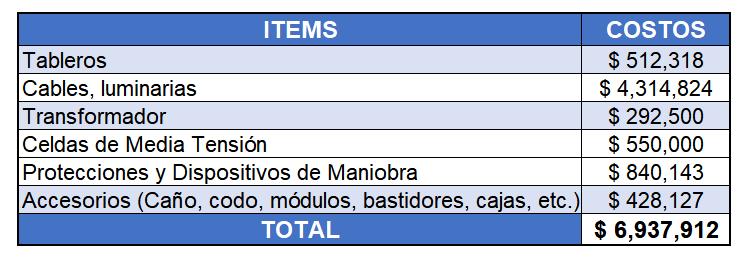 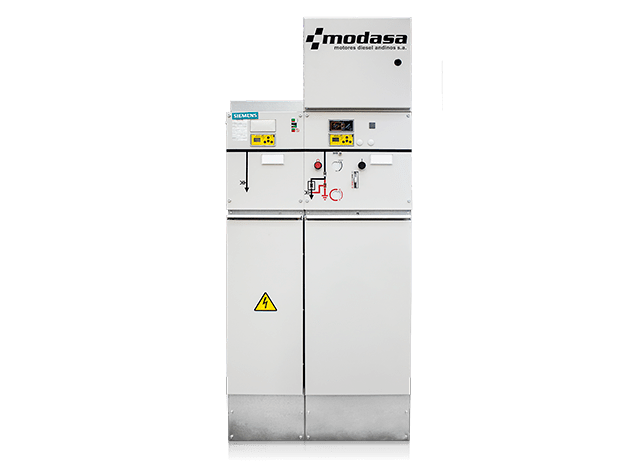 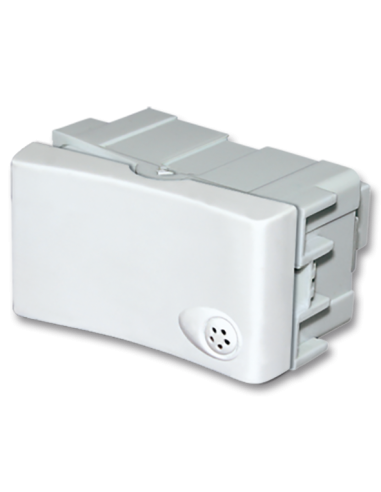 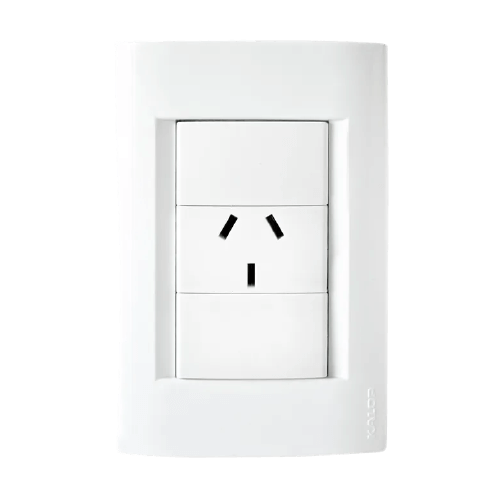 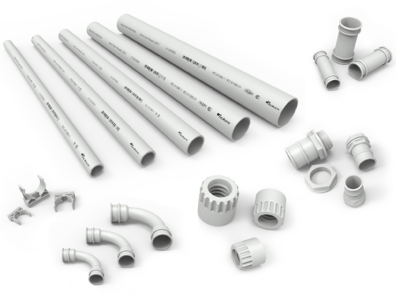 Proyecto Final - 2022
37
Presupuesto
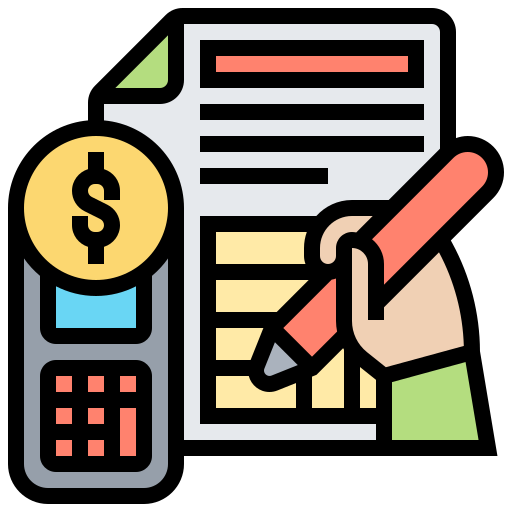 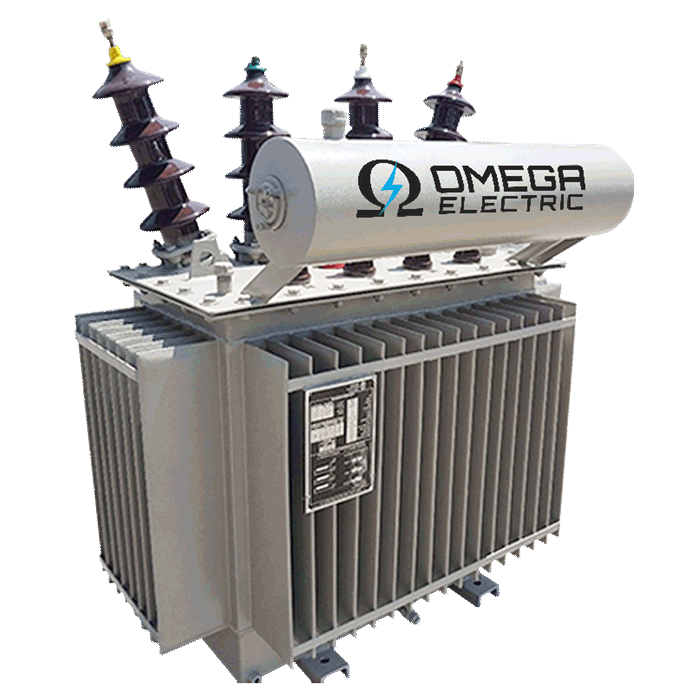 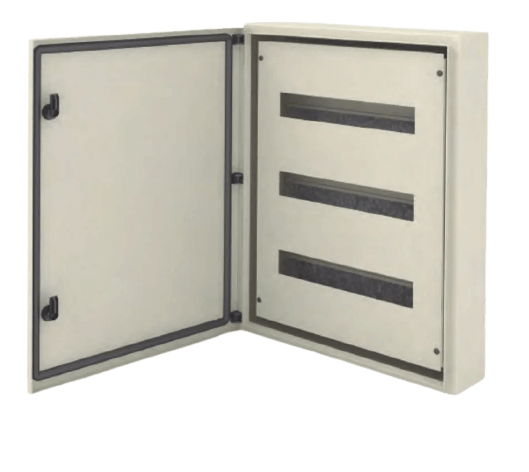 Total
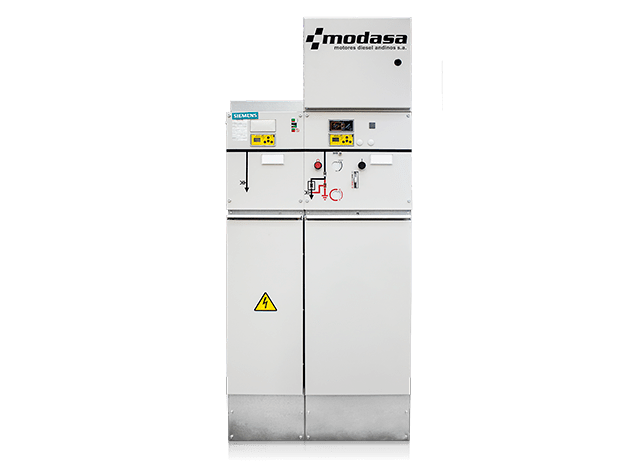 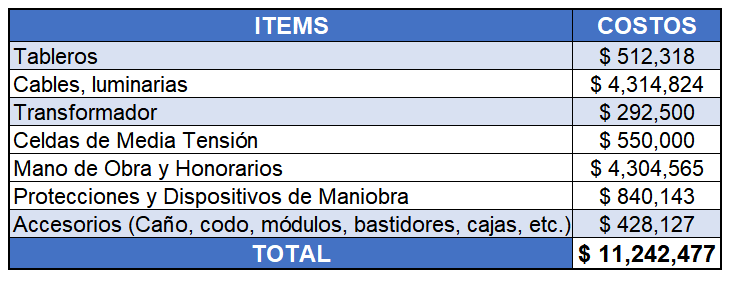 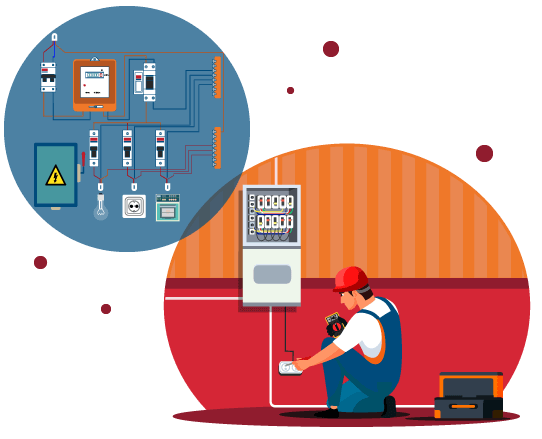 Proyecto Final - 2022
38
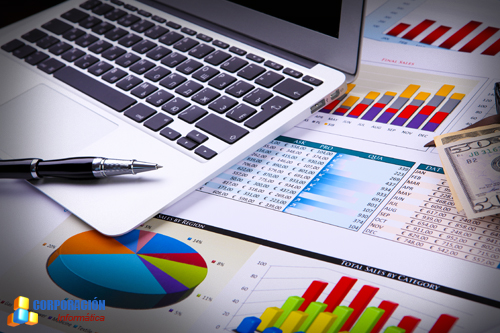 Análisis económico
Beneficios u ahorros
Flujo de caja
Indicadores
Proyecto Final - 2022
39
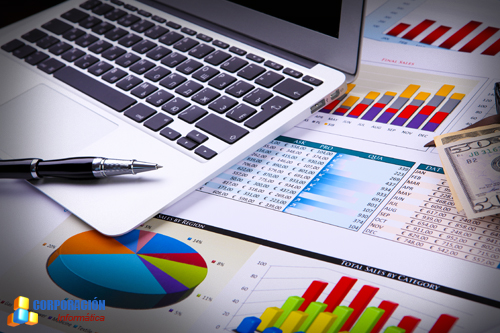 Análisis económico
Beneficios por cambio de vinculación
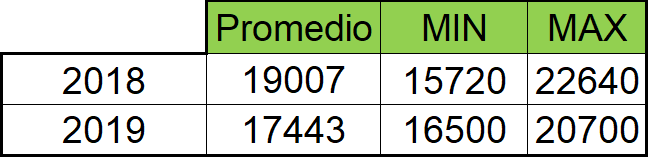 Proyecto Final - 2022
40
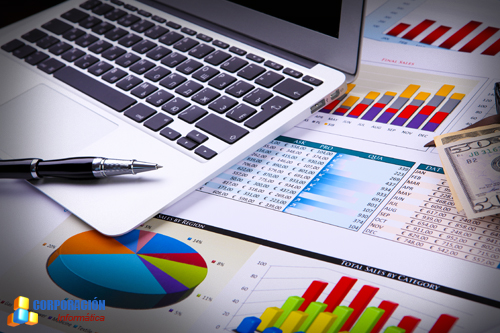 Análisis Económico
Beneficios por cambio de vinculación
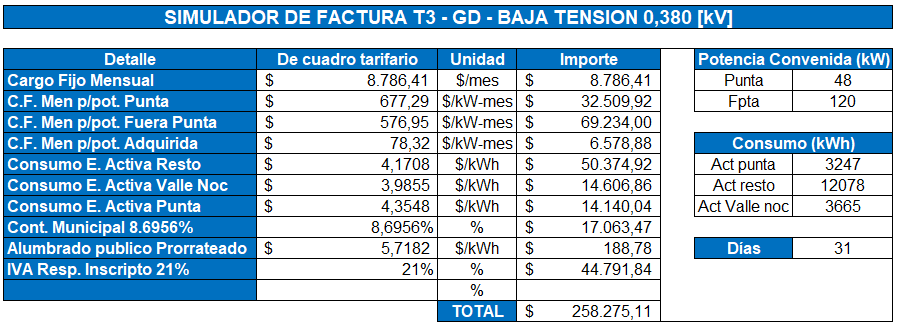 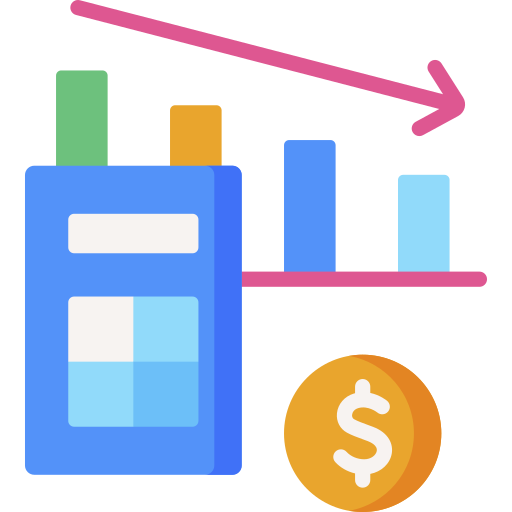 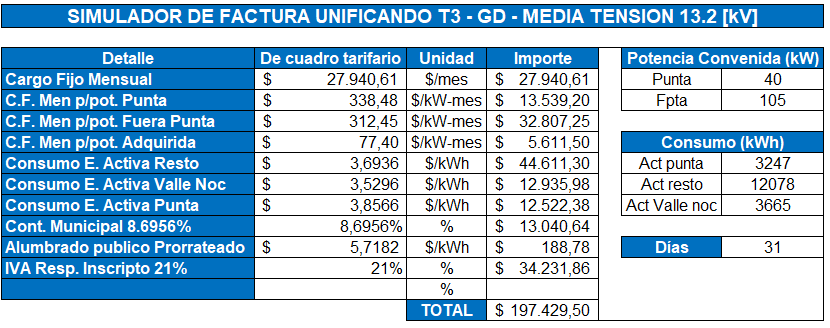 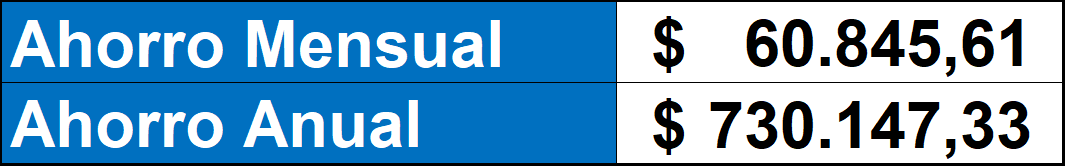 Proyecto Final - 2022
41
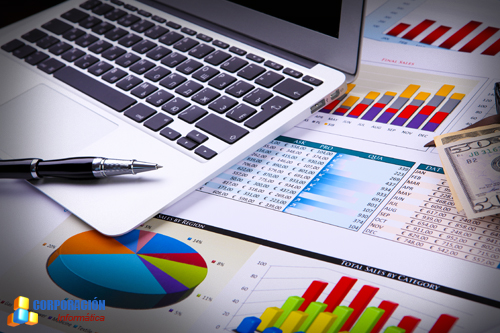 Análisis económico
Beneficios por prevención de accidentes
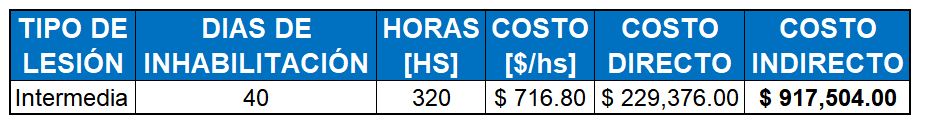 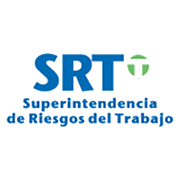 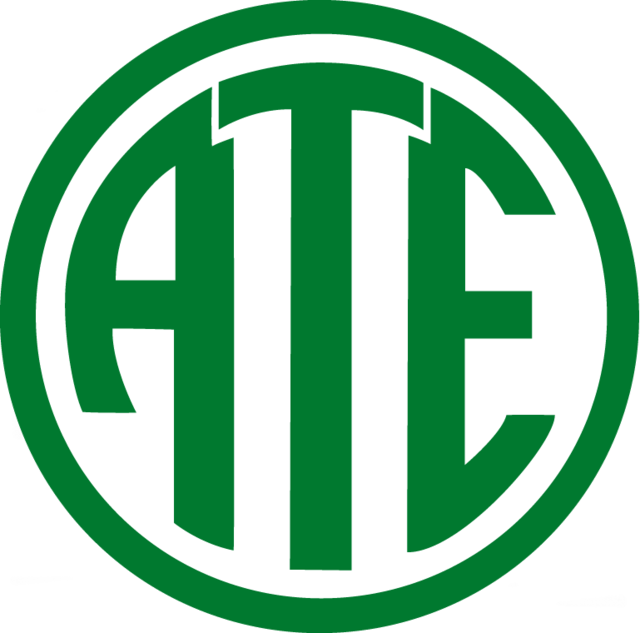 Proyecto Final - 2022
42
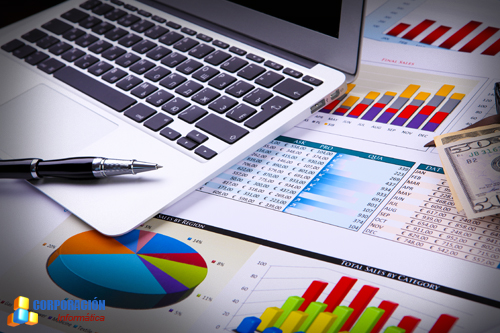 Análisis económico
Beneficios por prevención de sanciones
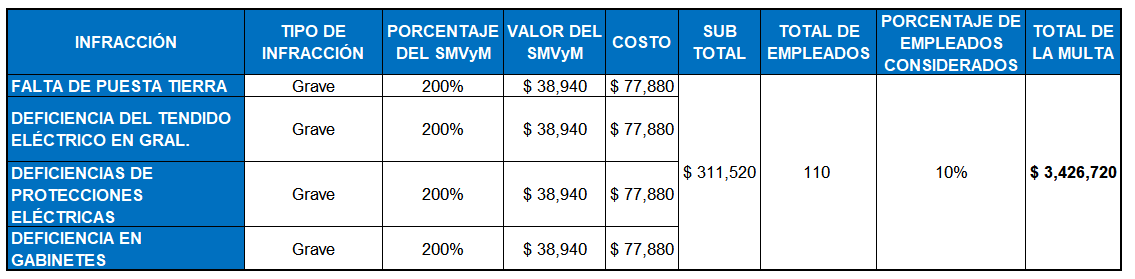 Ley 26.941 Régimen General de Sanciones por Infracciones Laborales. Modificación
Proyecto Final - 2022
43
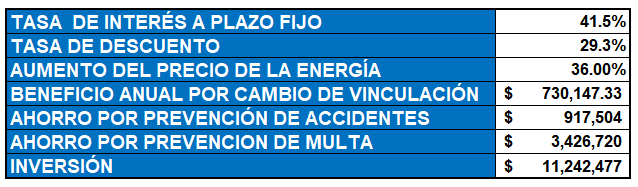 Análisis económico
Flujo de caja
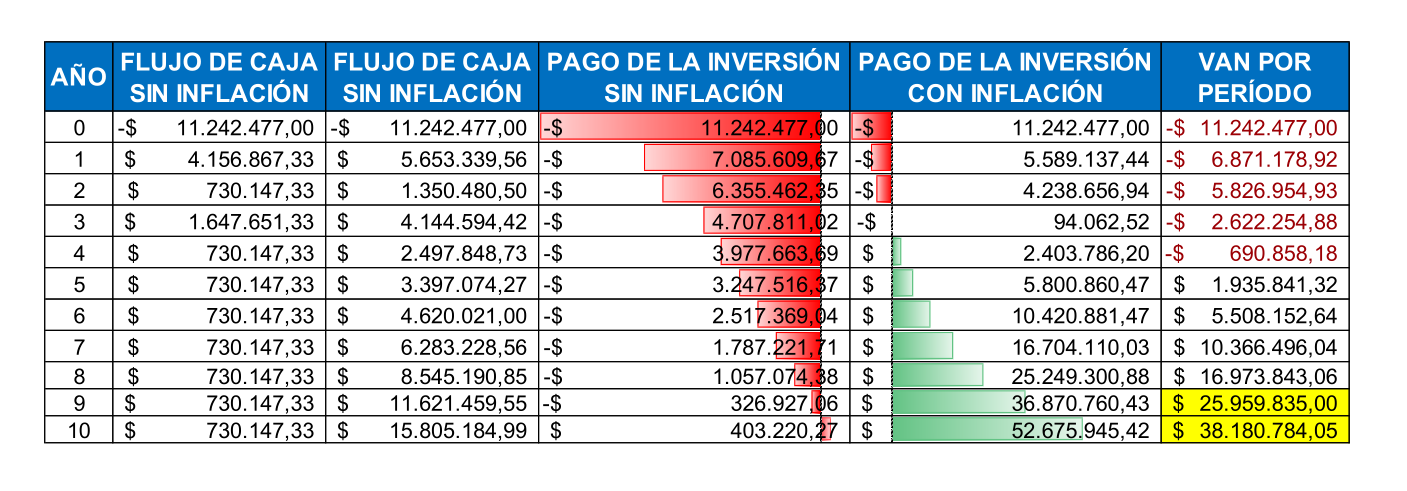 Proyecto Final - 2022
44
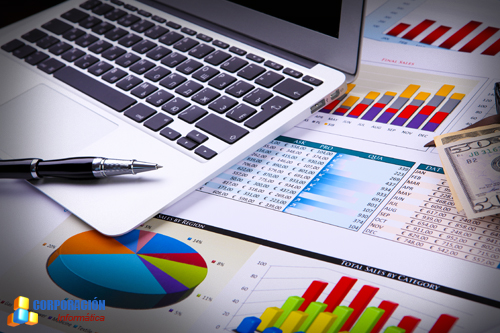 Análisis económico
Indicadores
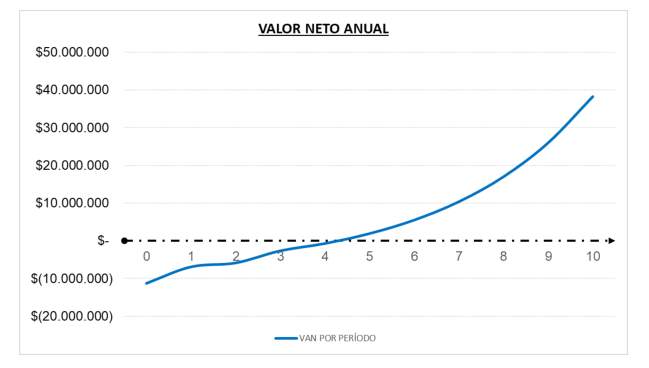 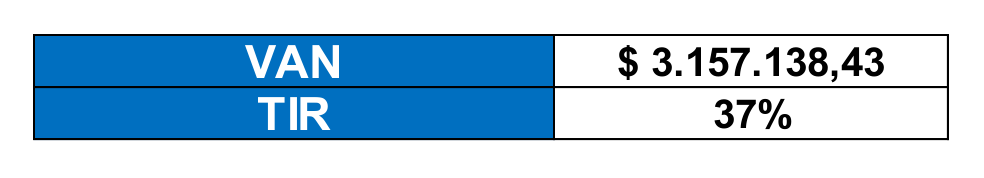 Proyecto Final - 2022
45
Conclusiones
Proyecto Final - 2022
46
Muchas gracias por su atención !!!
Wikipedia: Yo lo se todo.
Google: Yo tengo todo.
Facebook: Yo conozco a todos.
Internet: Sin mi no son nada.
Electricidad:  jaja sigan, sigan hablando…

Cuidemos la Energía Eléctrica!!!
Proyecto Final - 2022
47